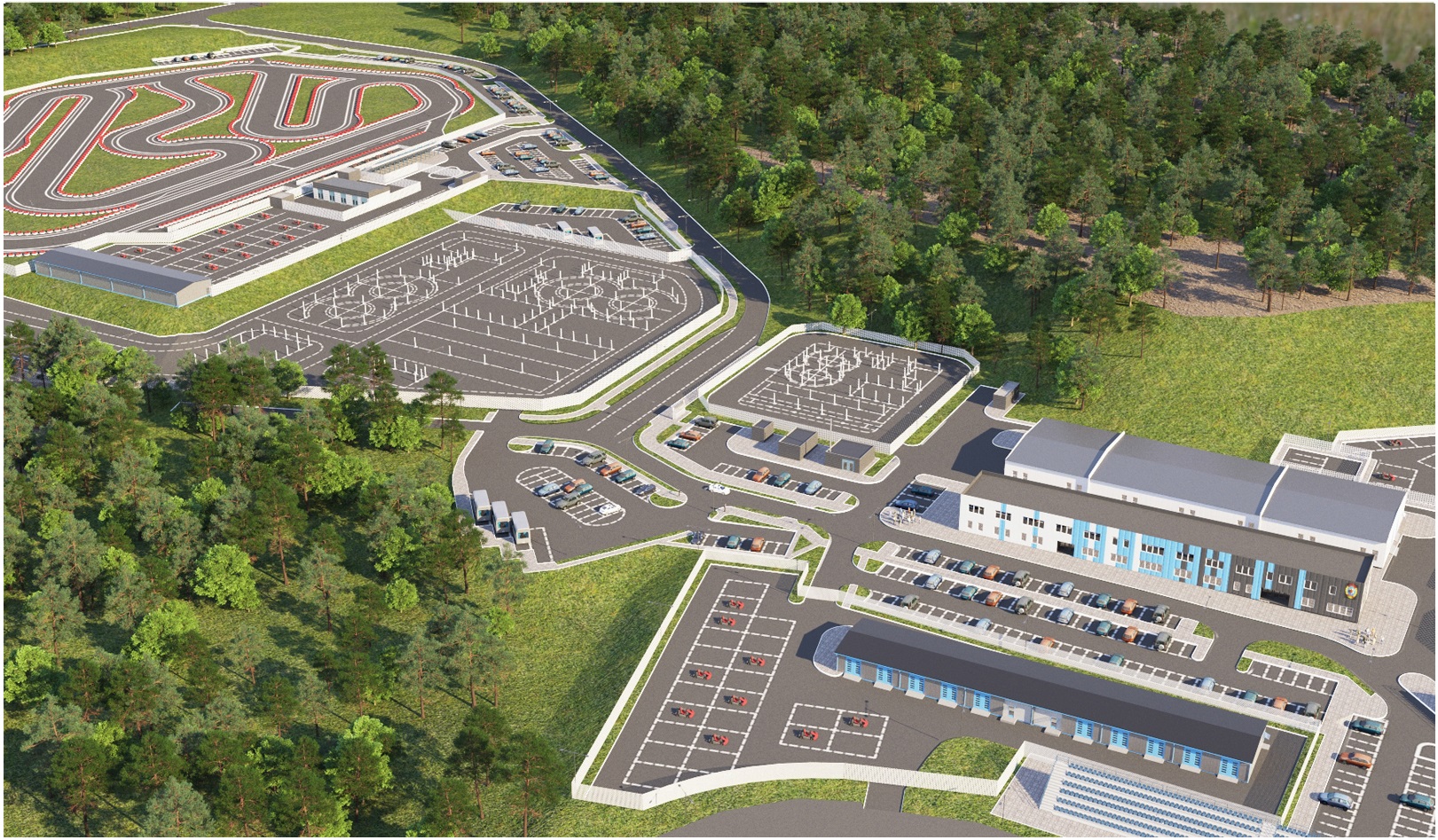 РЕСПУБЛИКАНСКИЙ СПОРТИВНО-ТЕХНИЧЕСКИЙ ЦЕНТР ДОСААФ
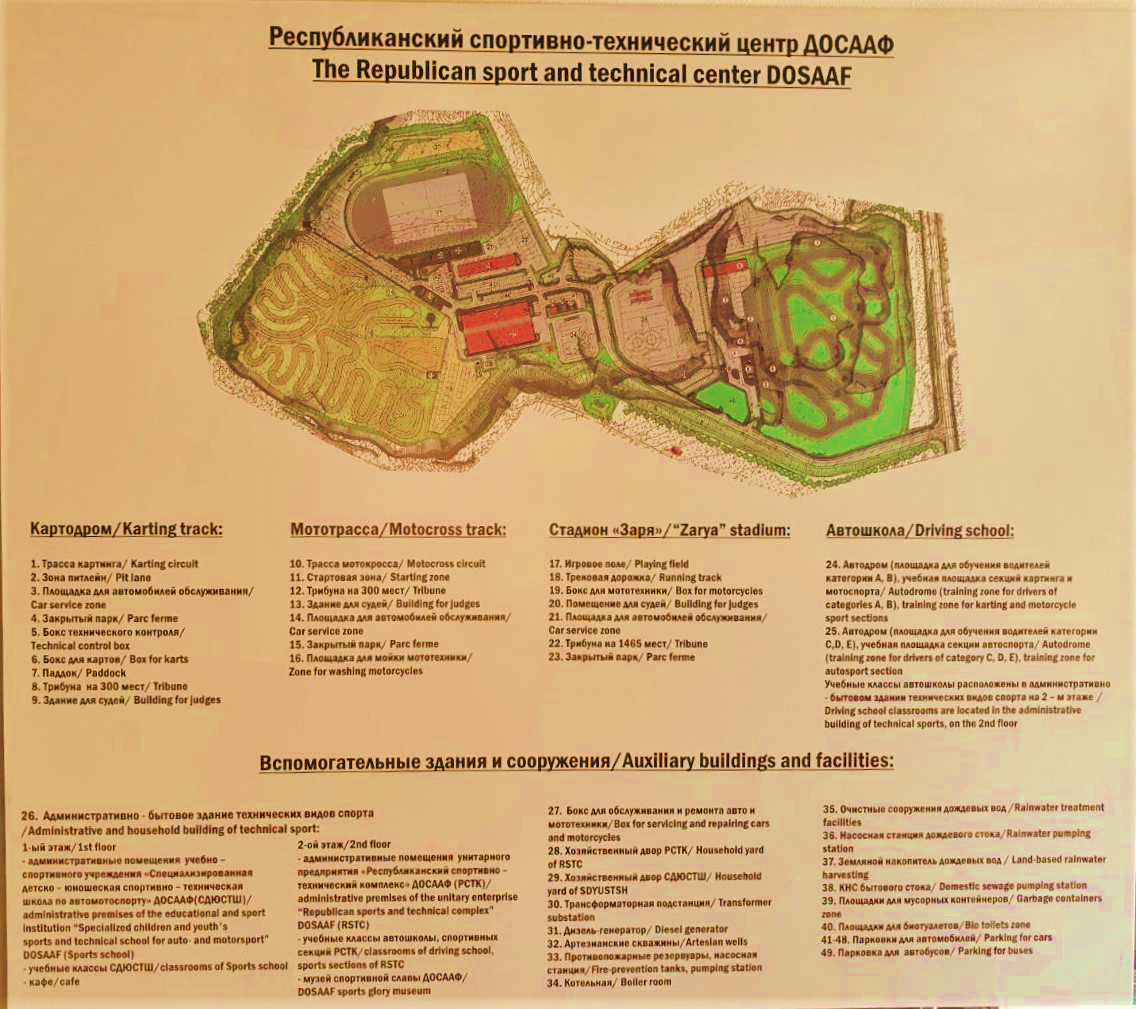 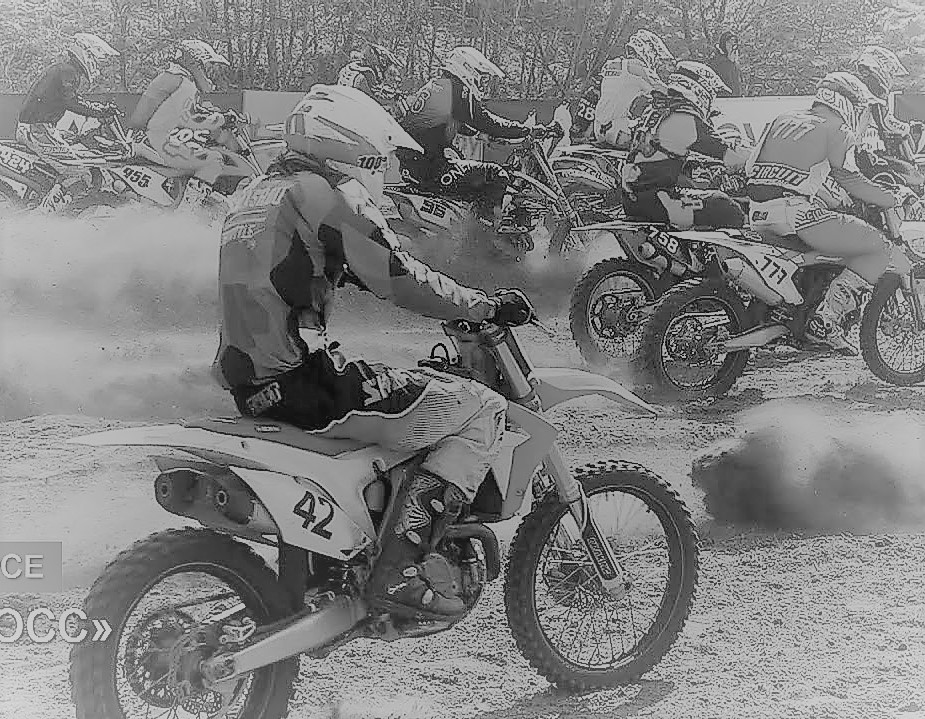 Республиканский спортивно-технический центр
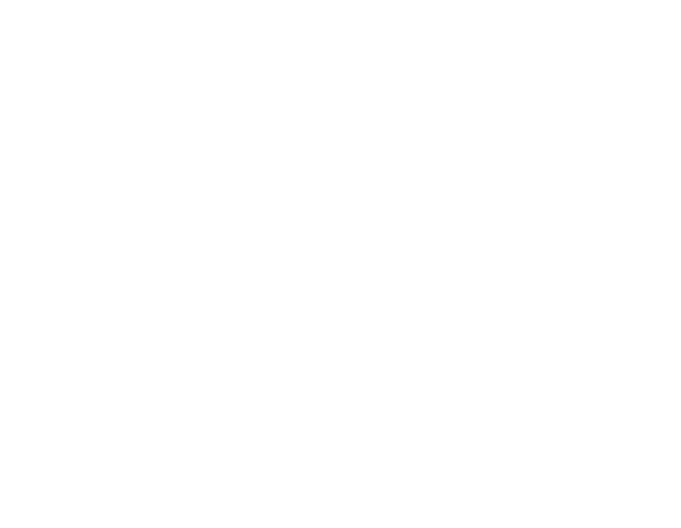 Включает в себя:

Административно-бытовое здание технических видов спорта
Надземный гараж стоянка для картингов
Гараж-стоянка для хранения мототехники
Здание судейское
Склад для хранения негорючего оборудования и негорючего инвентаря
Бокс технического контроля трассы картинга
Картодром
Два автодрома (учебные площадки 
секции автоспорта, мотоспорта,
картинга)
Мотокроссовую трассу
Трековый стадион с 
мотобольным полем
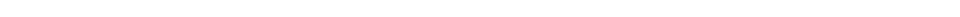 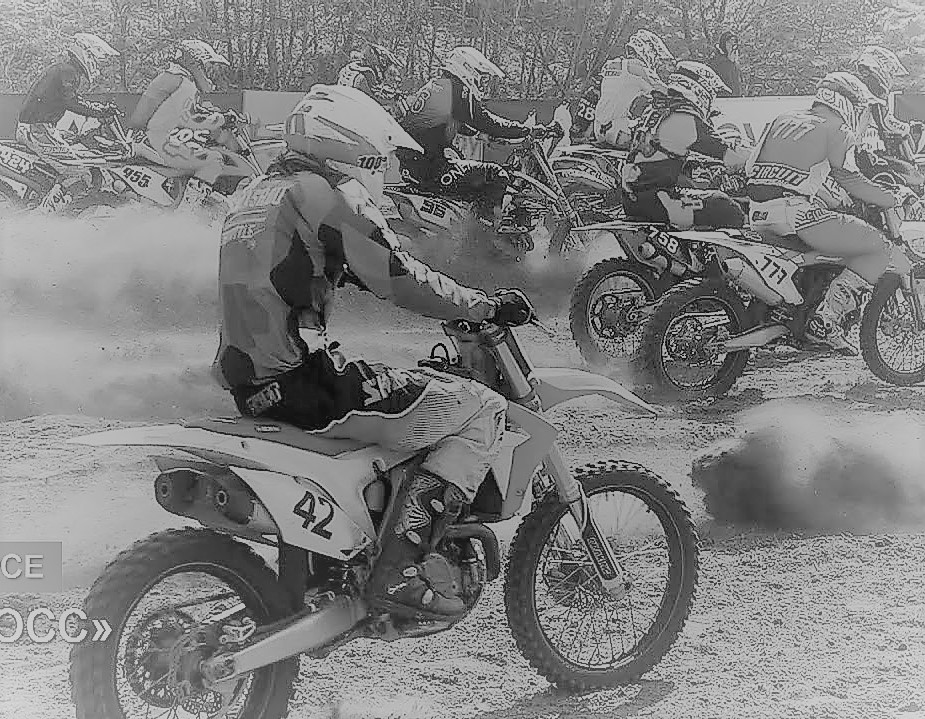 Республиканский спортивно-технический центр
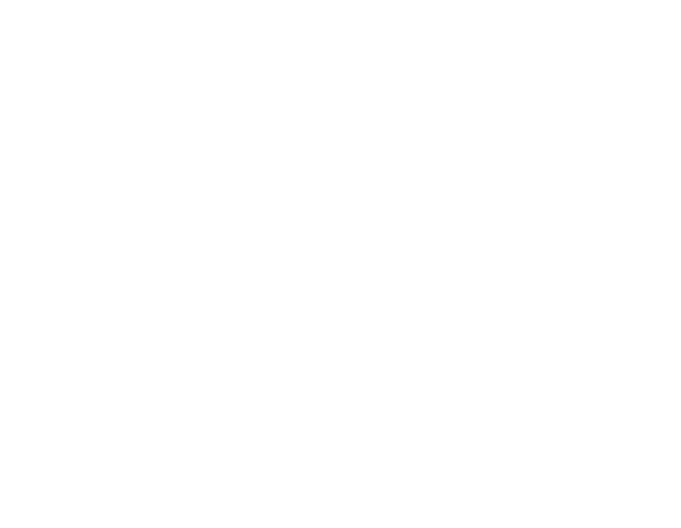 Включает в себя:

Административно-бытовое здание технических видов спорта
Надземный гараж стоянка для картингов
Гараж-стоянка для хранения мототехники
Здание судейское
Склад для хранения негорючего оборудования и негорючего инвентаря
Бокс технического контроля трассы картинга
Картодром
Два автодрома (учебные площадки 
секции автоспорта, мотоспорта,
картинга)
Мотокроссовую трассу
Трековый стадион с 
мотобольным полем
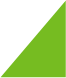 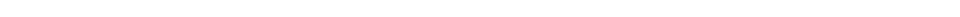 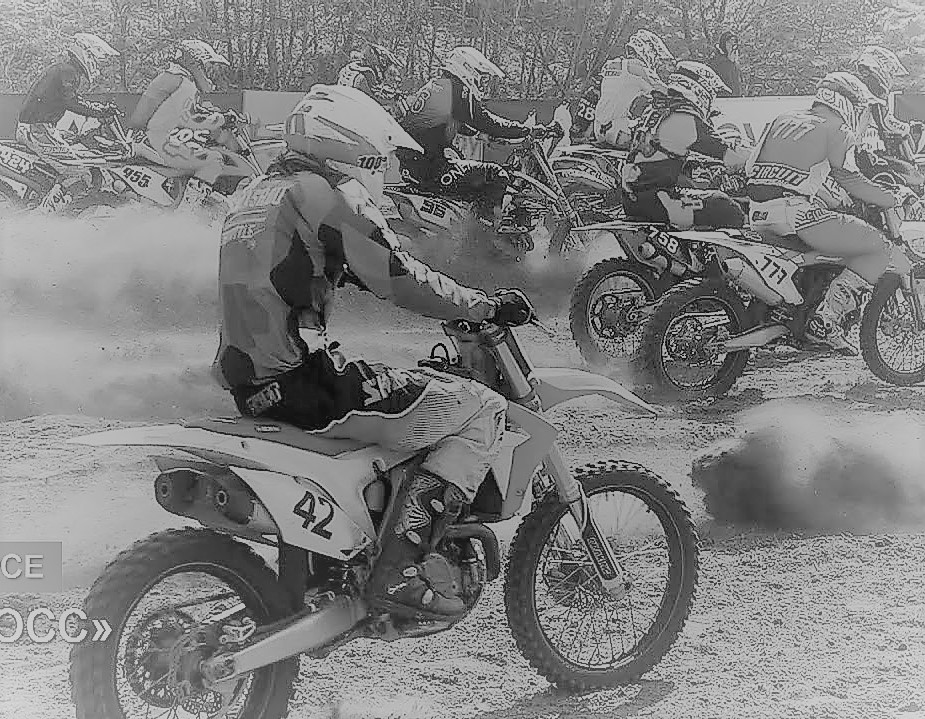 Республиканский спортивно-технический центр
Организует:
Выставки и презентации автомобилей
Республиканские и международные соревнования по:
- Картингу
- Картинг-слалому
Дрифт-трайкингу
Дрифтингу
Скоростному маневрированию
Шоссейно-кольцевым гонкам на автомобилях
Шоссейно-кольцевым гонкам на мотоциклах
Мотокроссу
Мотоболу
Трековым автомобильным гонкам
Тайм-аттак 
 и другое
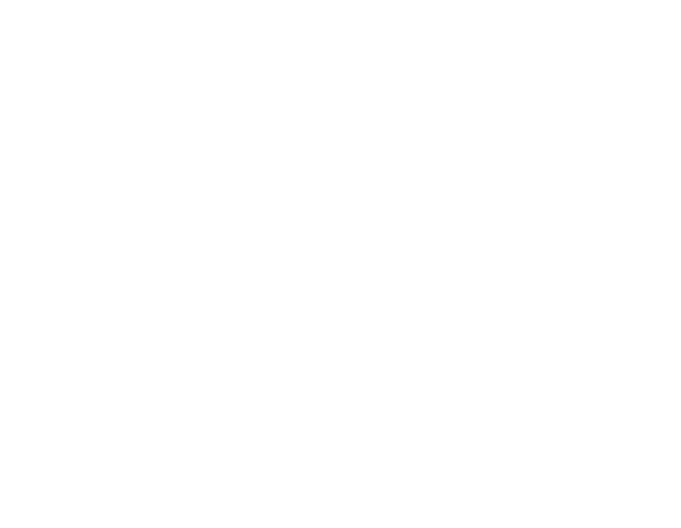 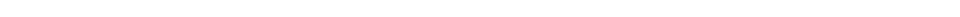 Республиканский спортивно-технический центр
В административном здании расположены 
УЧЕБНЫЕ КЛАССЫ, ЗАЛ ДЛЯ ПЕРЕГОВОРОВ
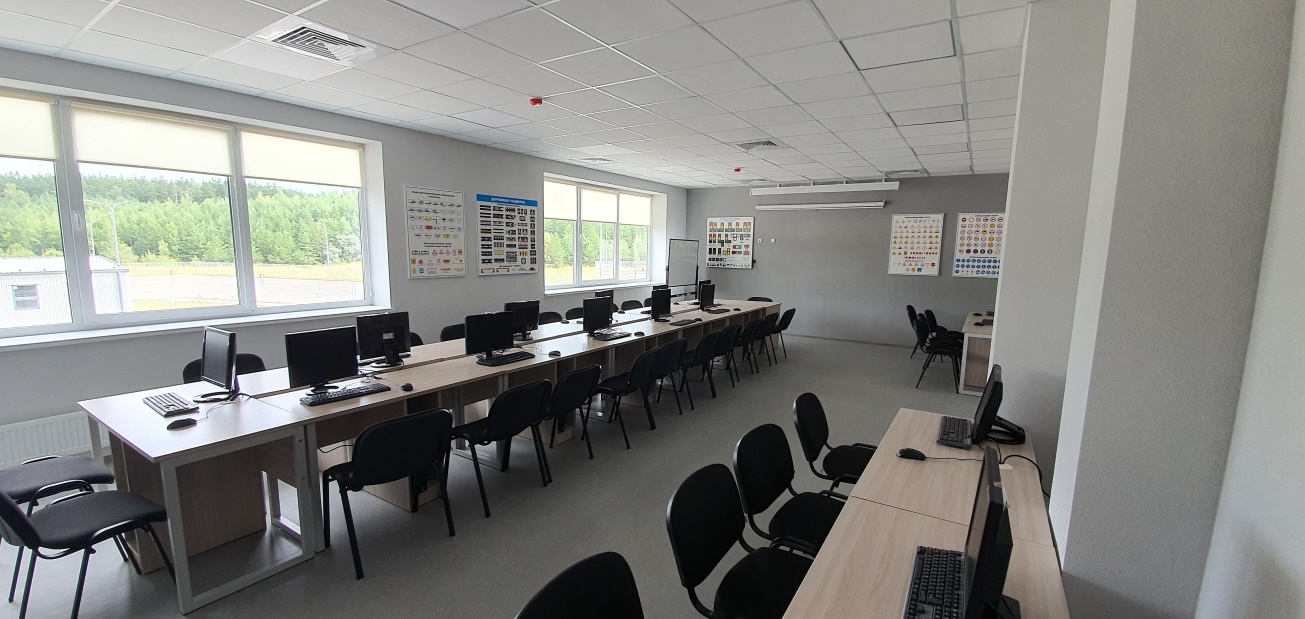 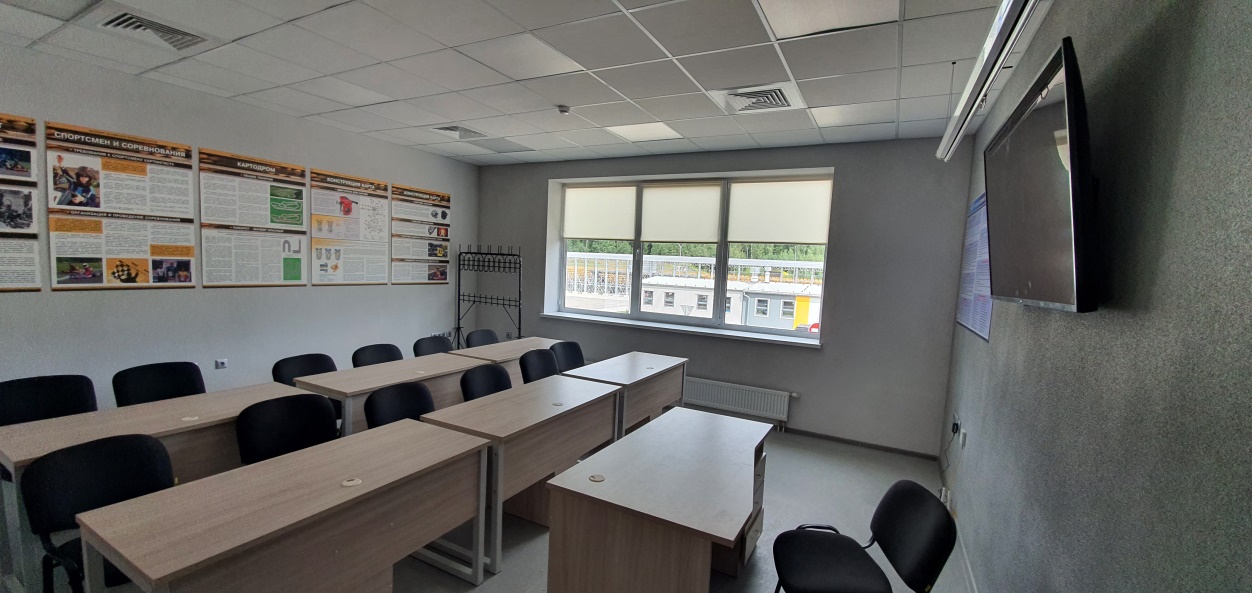 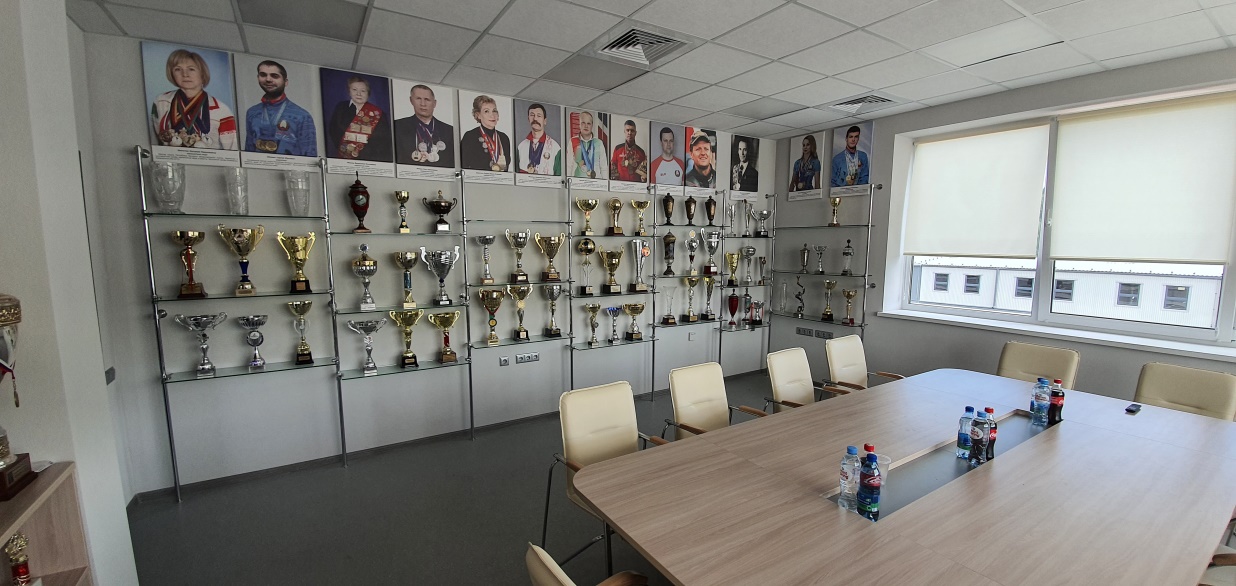 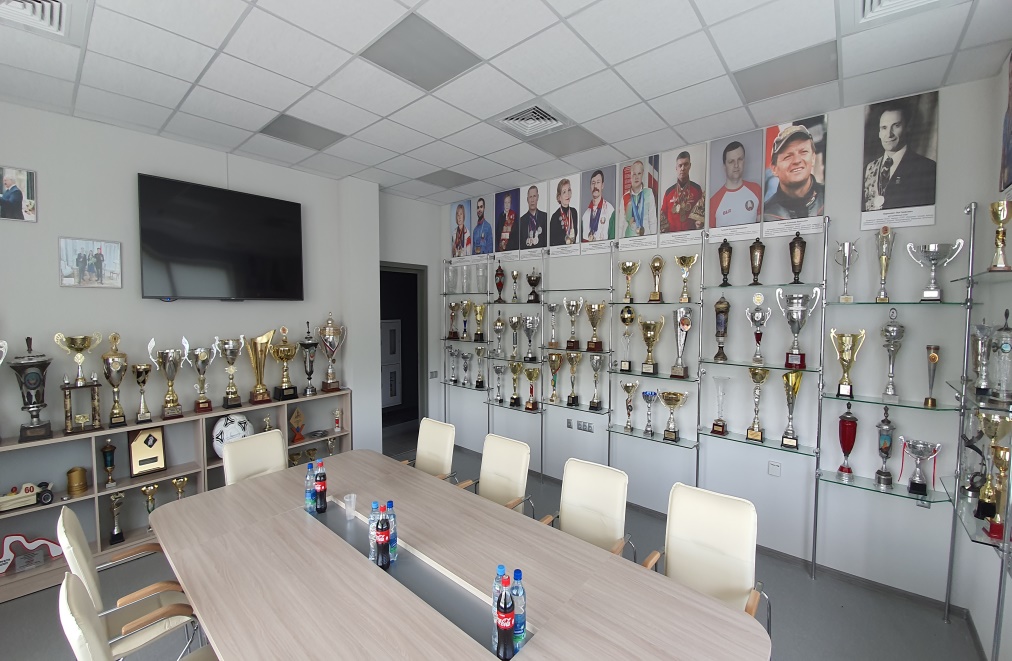 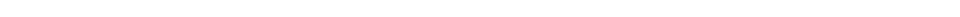 Республиканский спортивно-технический центр
КИБЕРСПОРТ
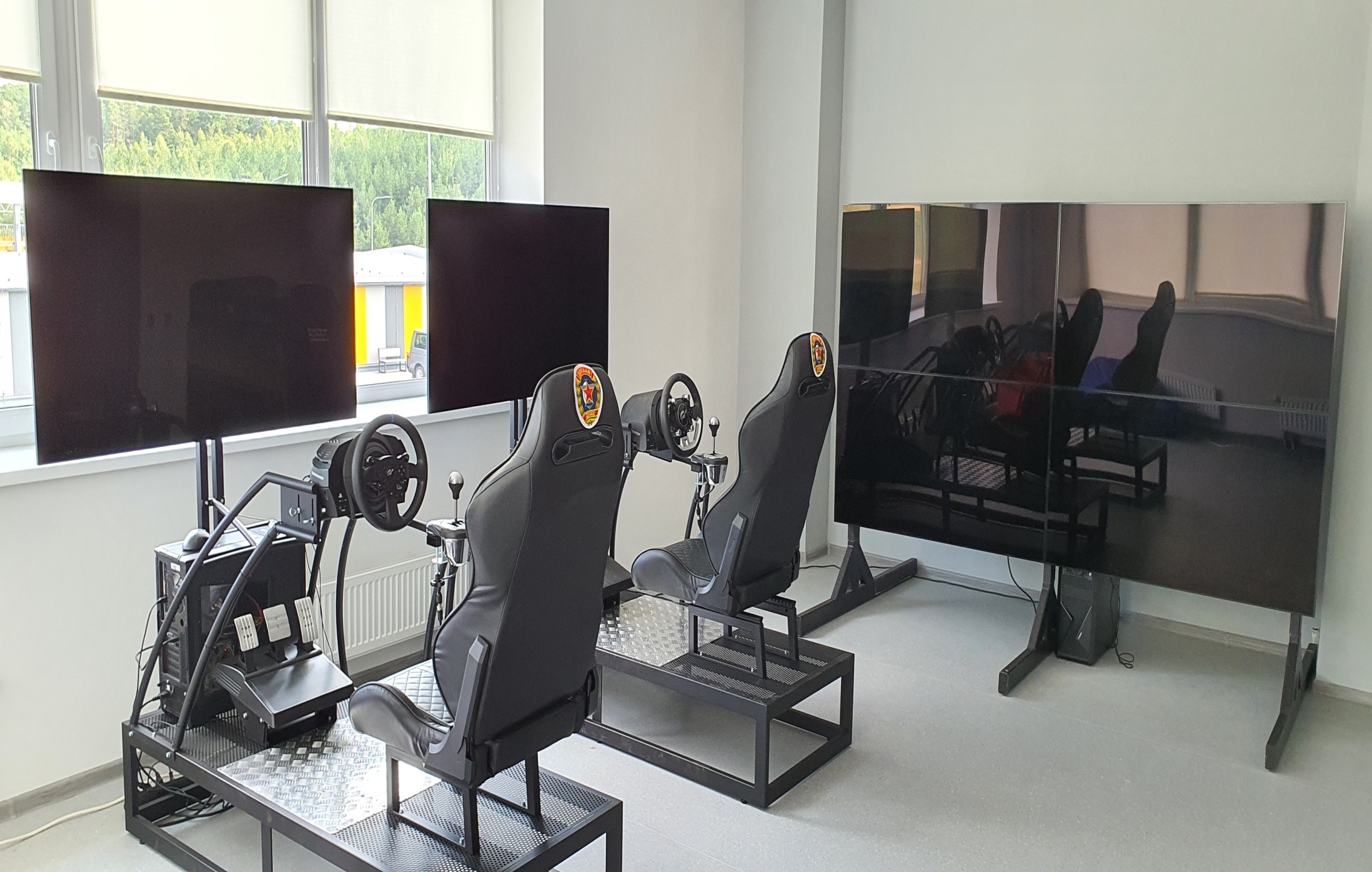 Используется в процессе обучения и подготовки спортсменов
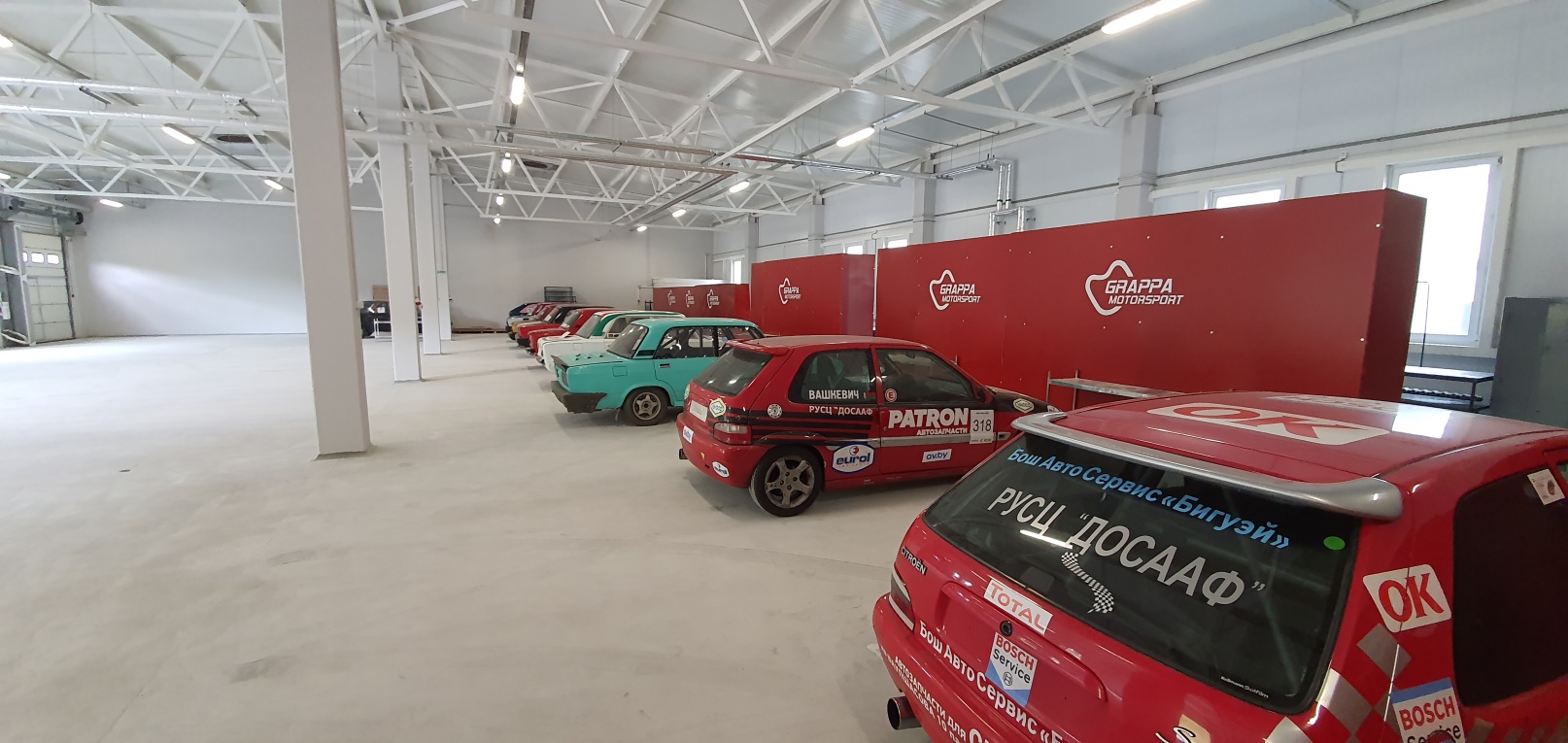 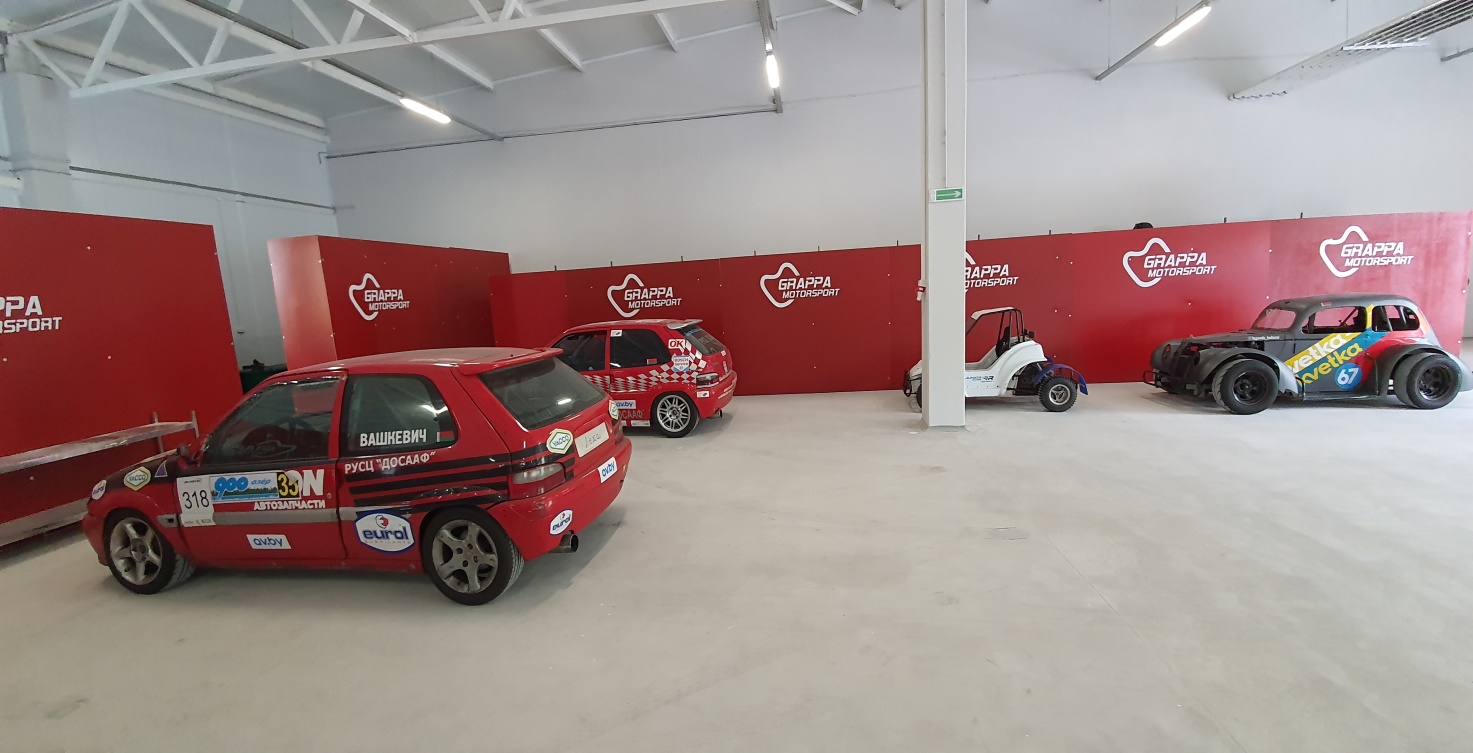 СЕКЦИЯ АВТО И МОТОСПОРТА
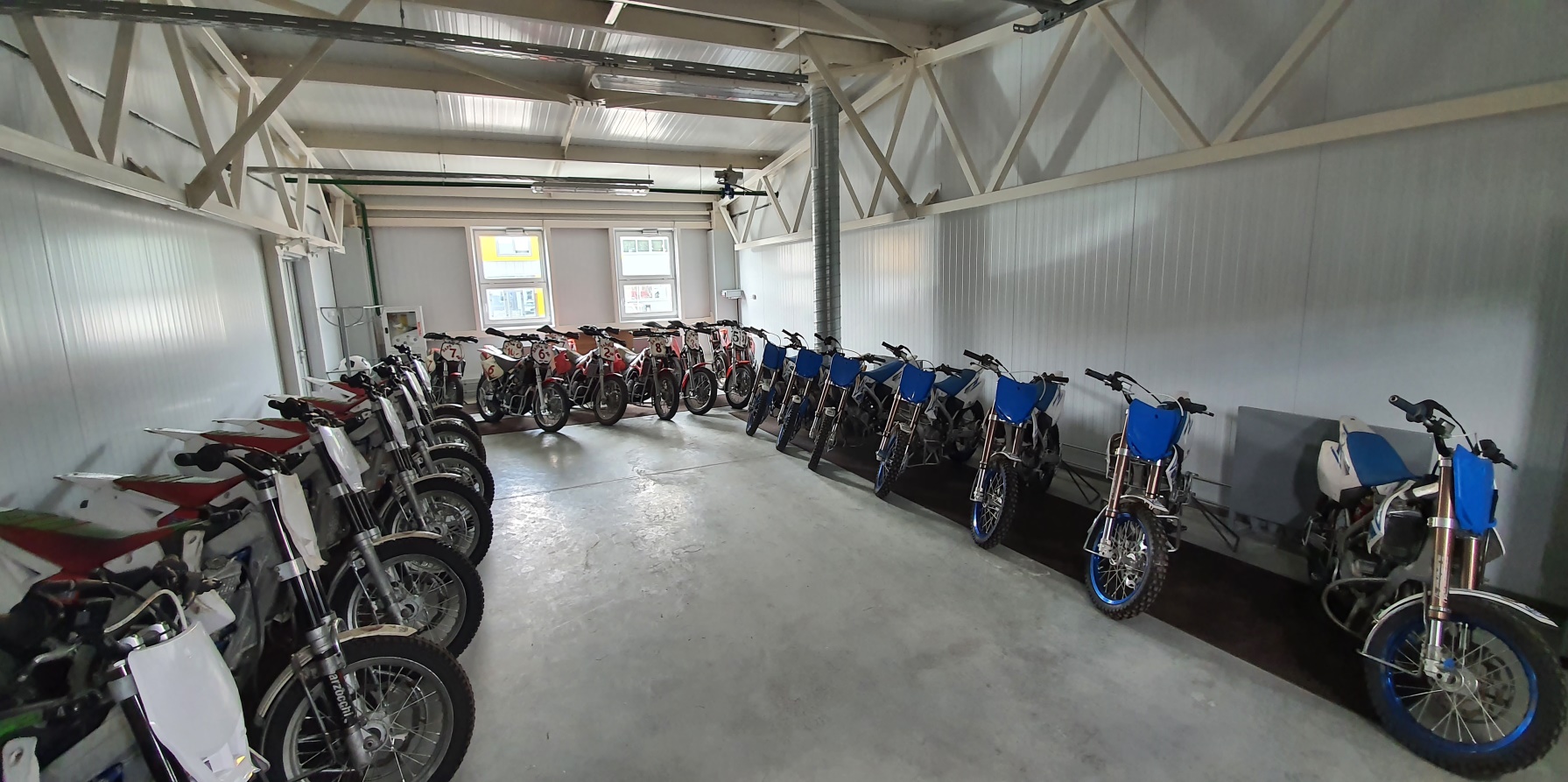 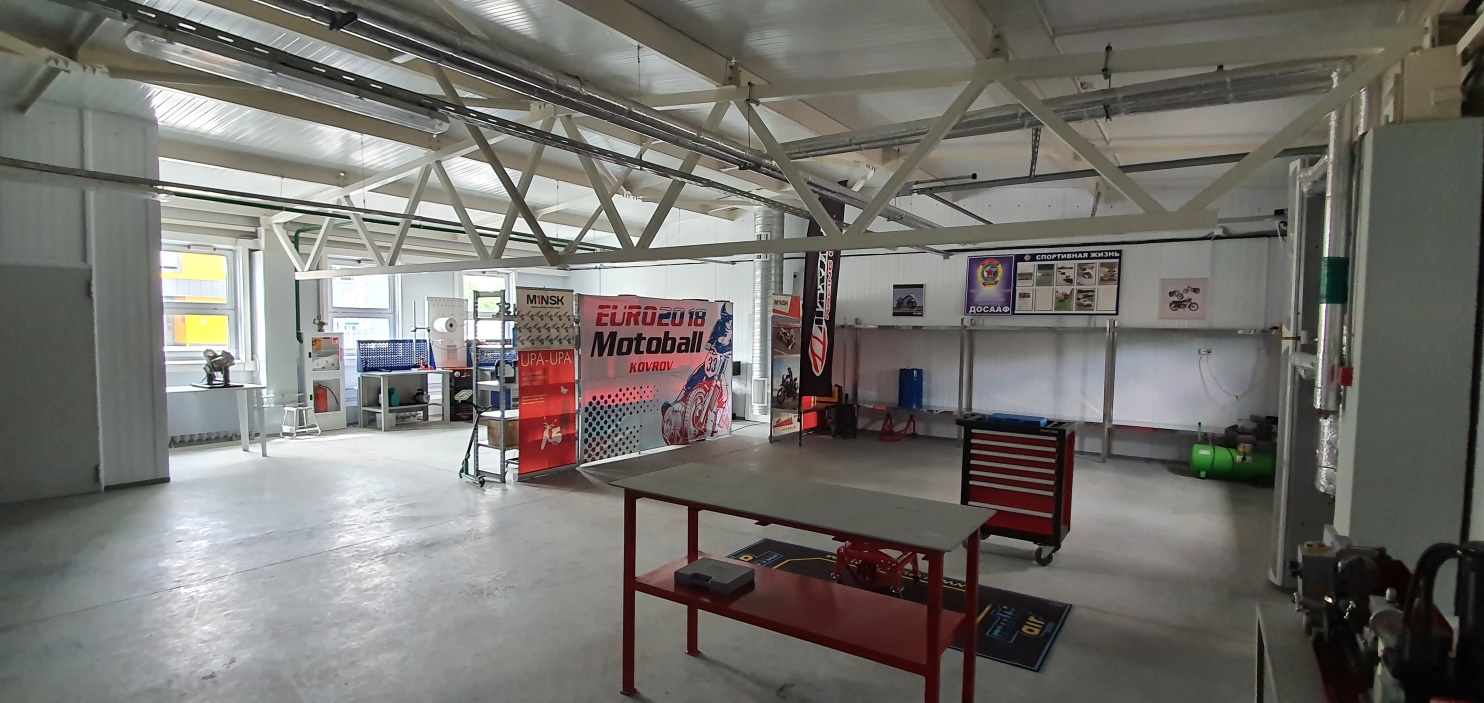 Республиканский спортивно-технический центр
БОКС КАРТИНГА
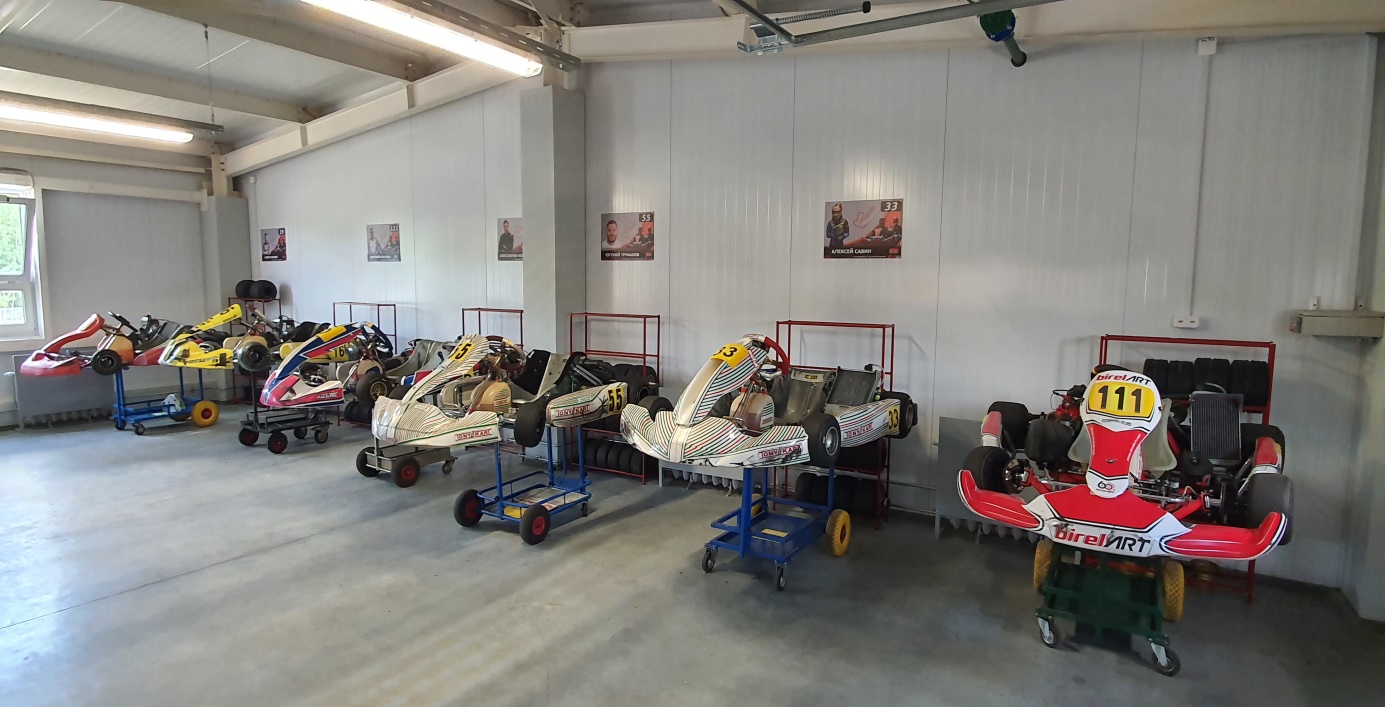 На территории Центра базируется 
5 спортивных команд
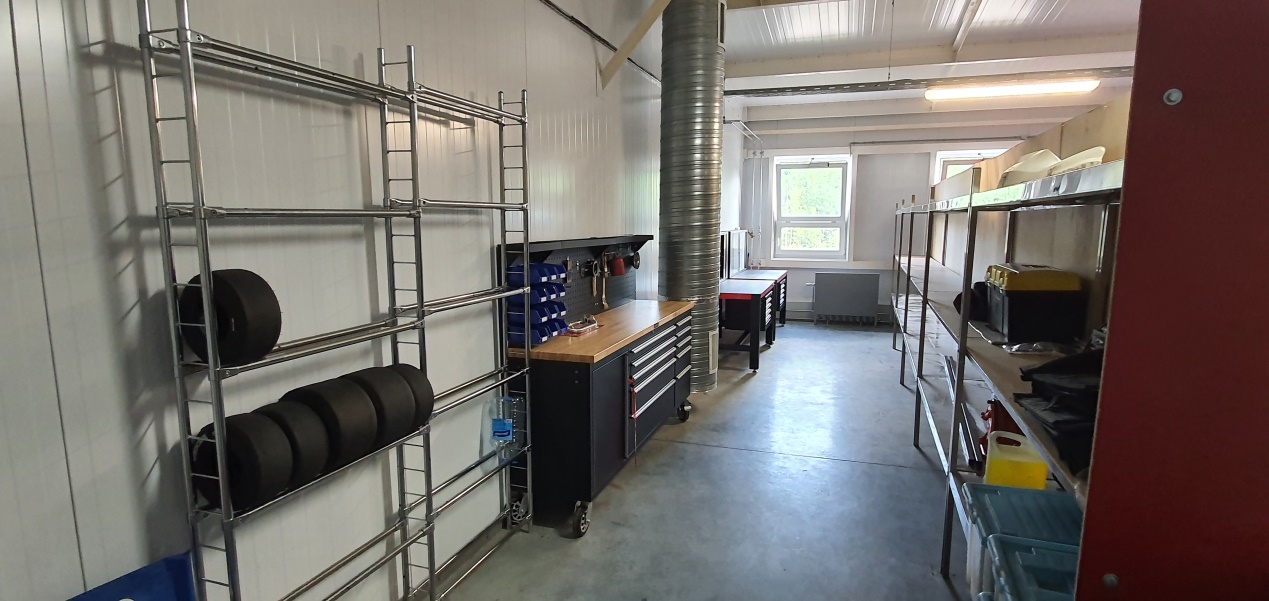 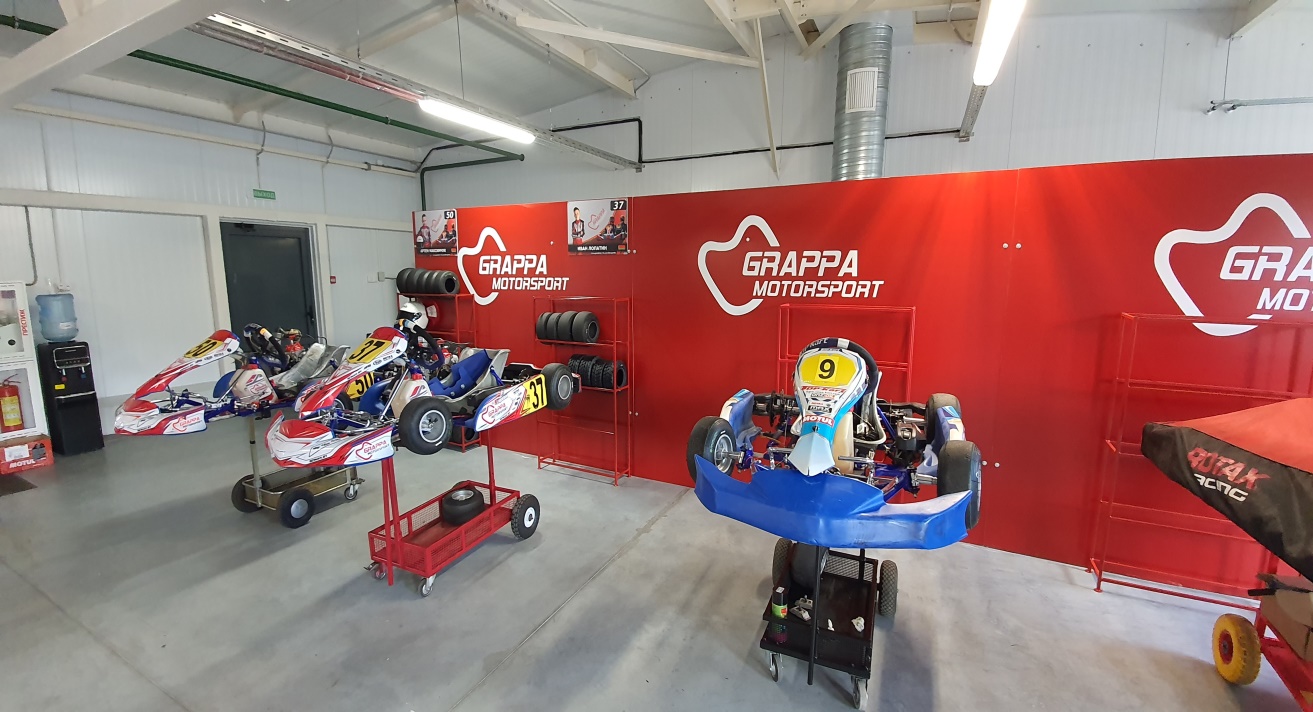 Республиканский спортивно-технический центр
АВТОДРОМ ДЛЯ ОБУЧЕНИЯ ВОЖДЕНИЮ 
И КОНТРАВАРИЙНОЙ ПОДГОТОВКИ
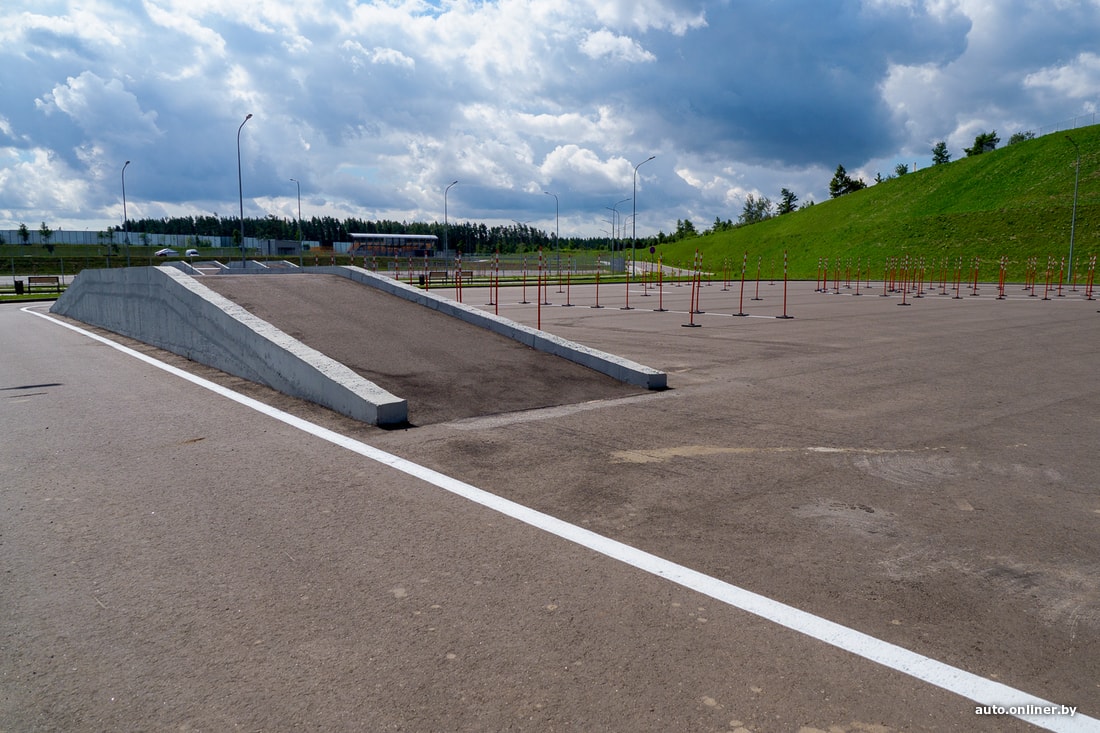 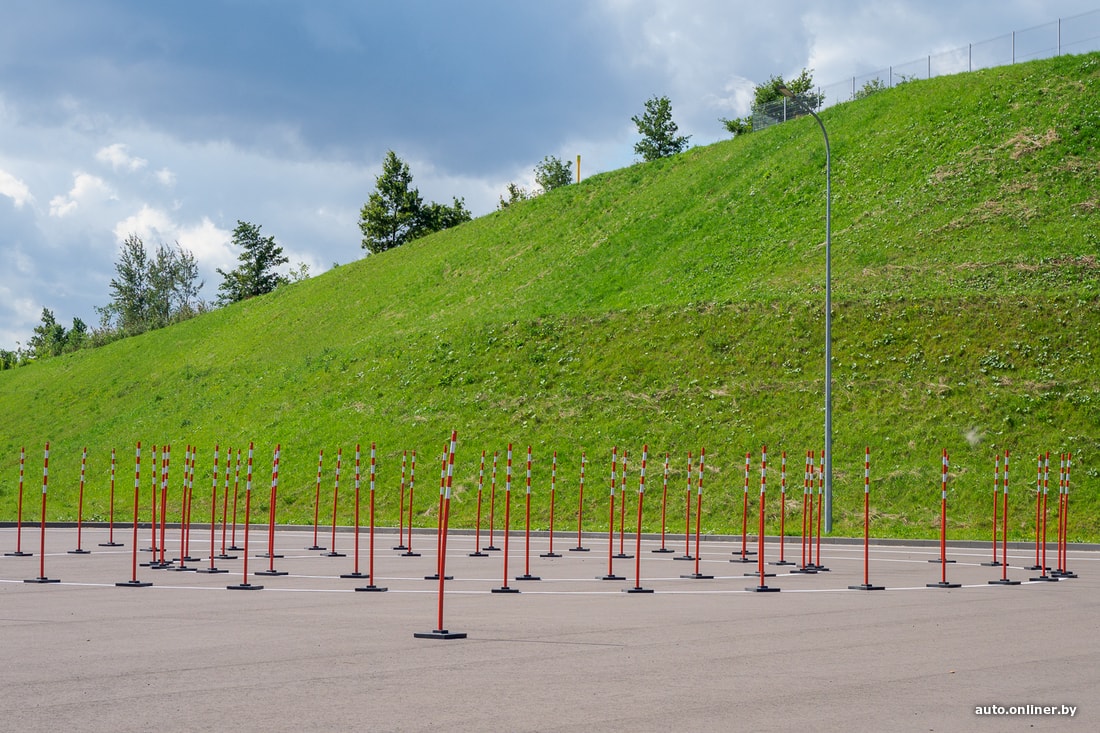 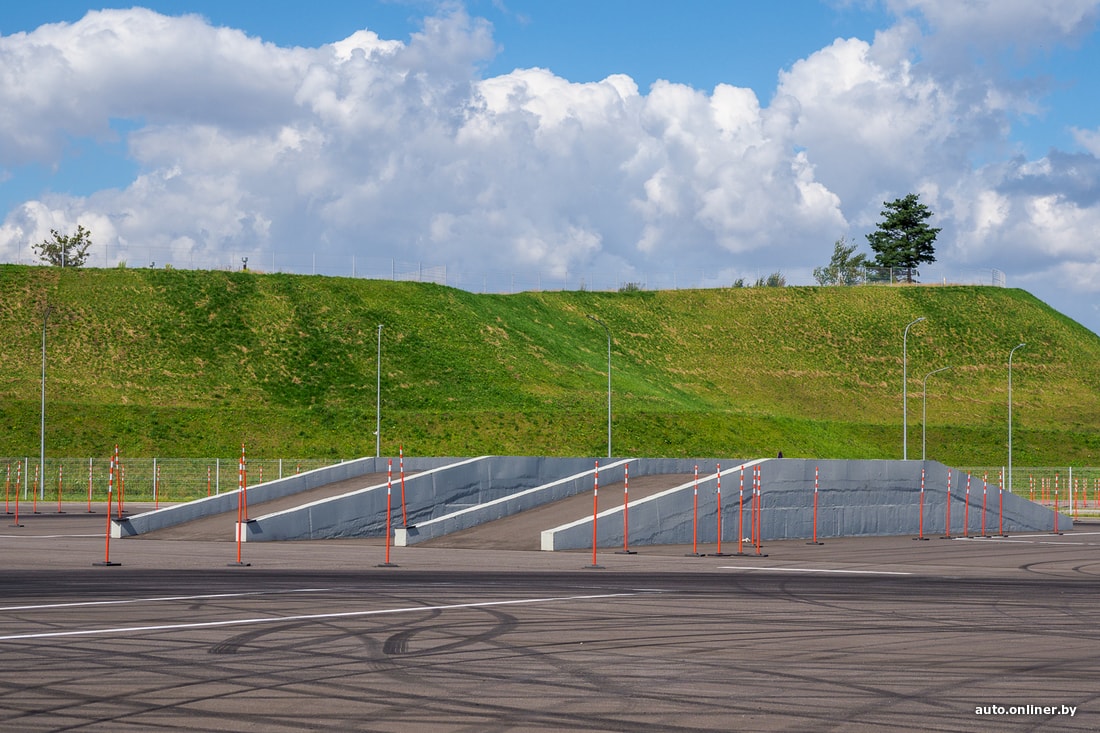 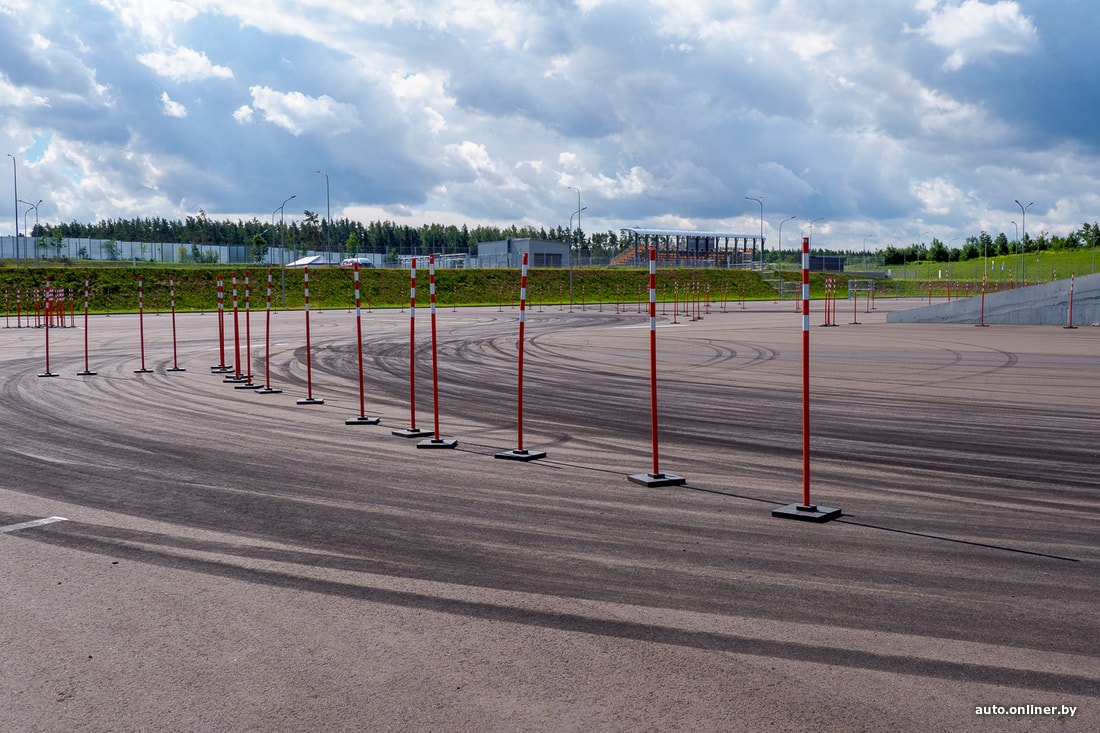 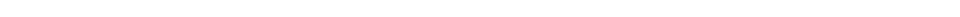 Республиканский спортивно-технический центр
ПЛОЩАДКА ДЛЯ ДРИФТИНГА
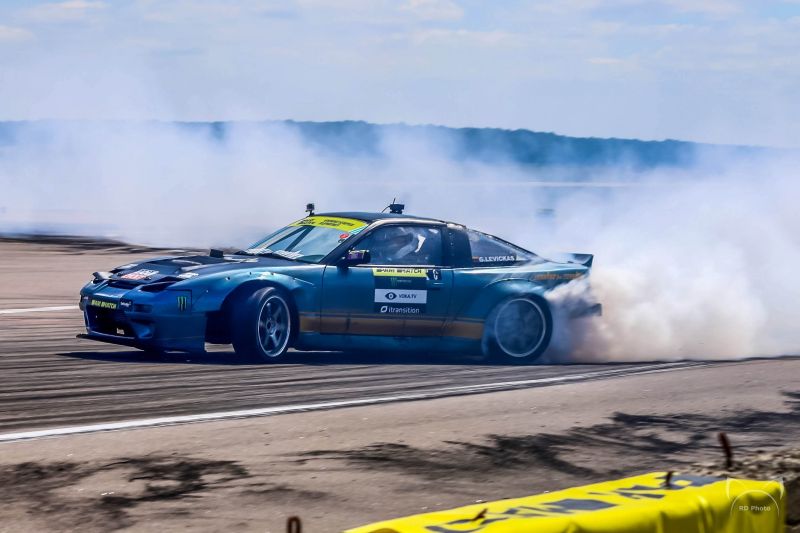 Количество участников
более 100 человек
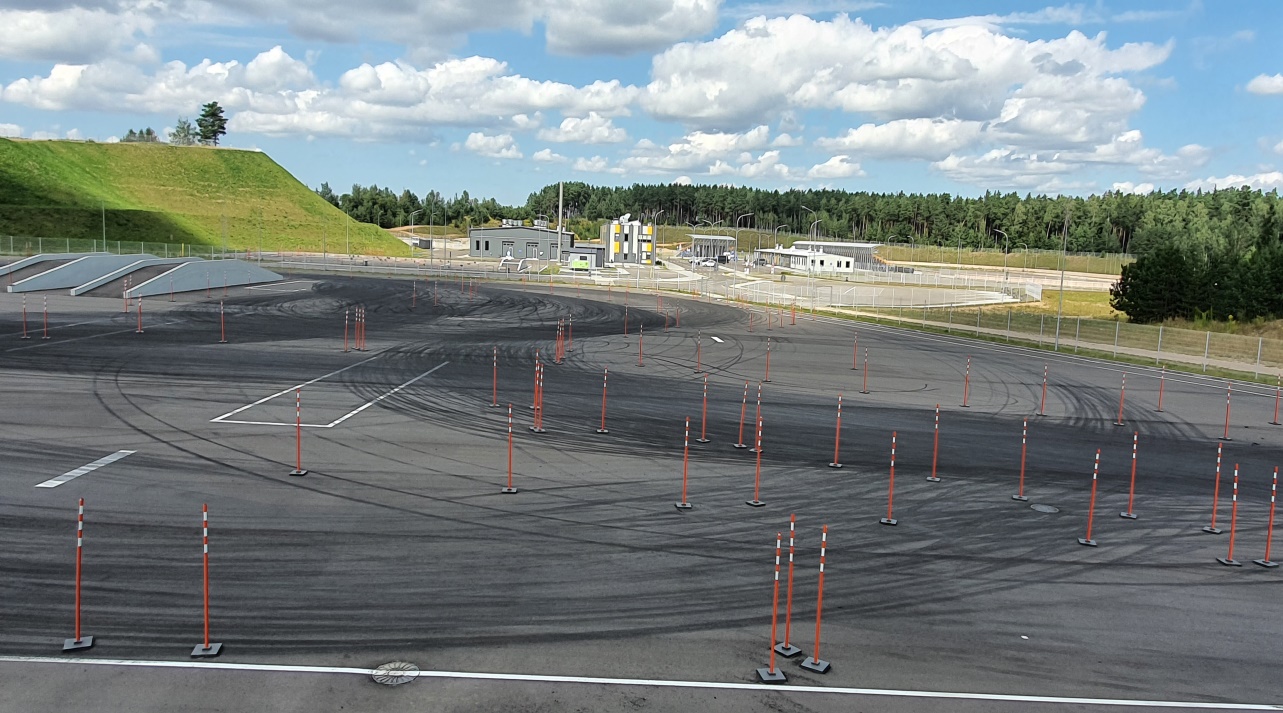 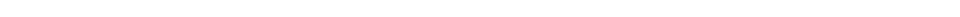 Республиканский спортивно-технический центр
ТРАССА КАРТИНГА
Количество спортсменов – более 200 человек
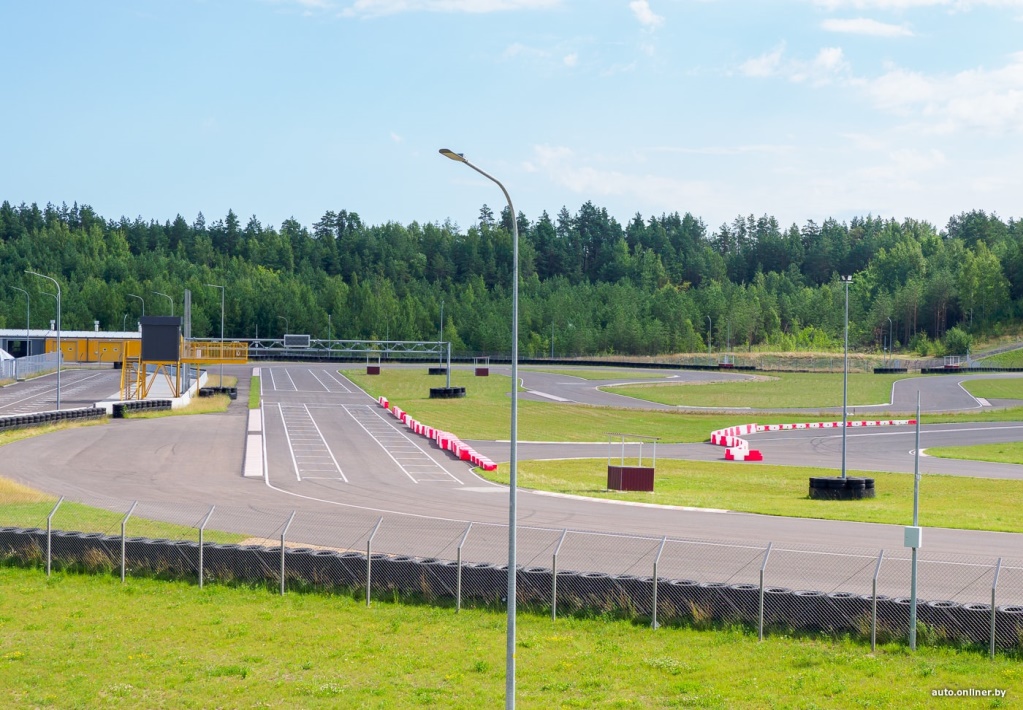 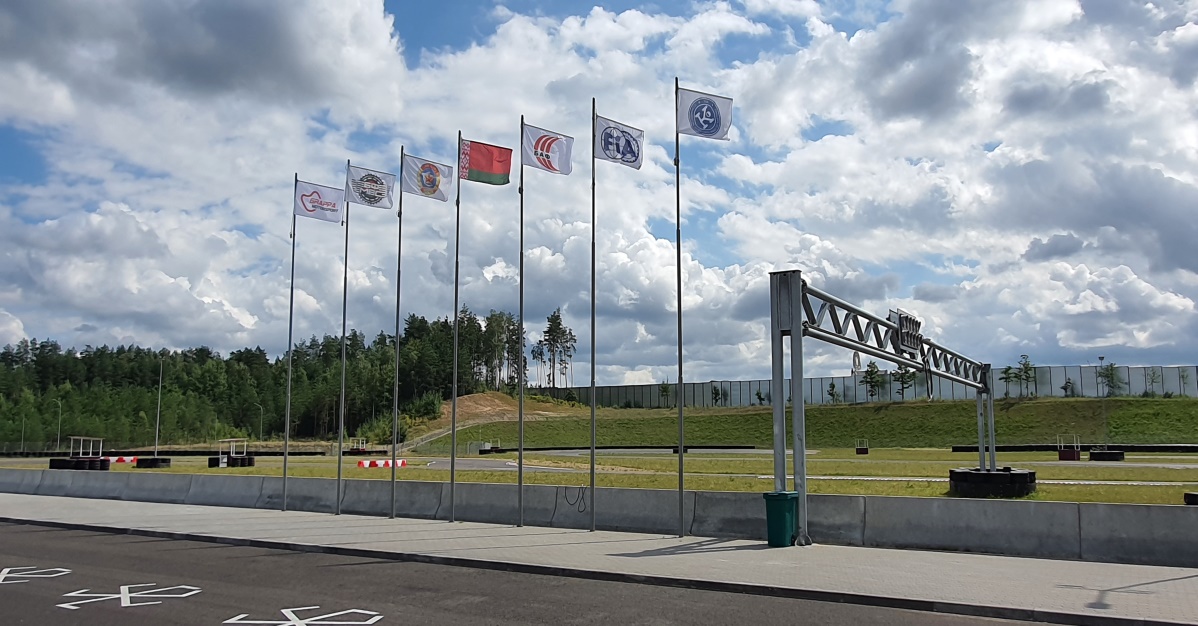 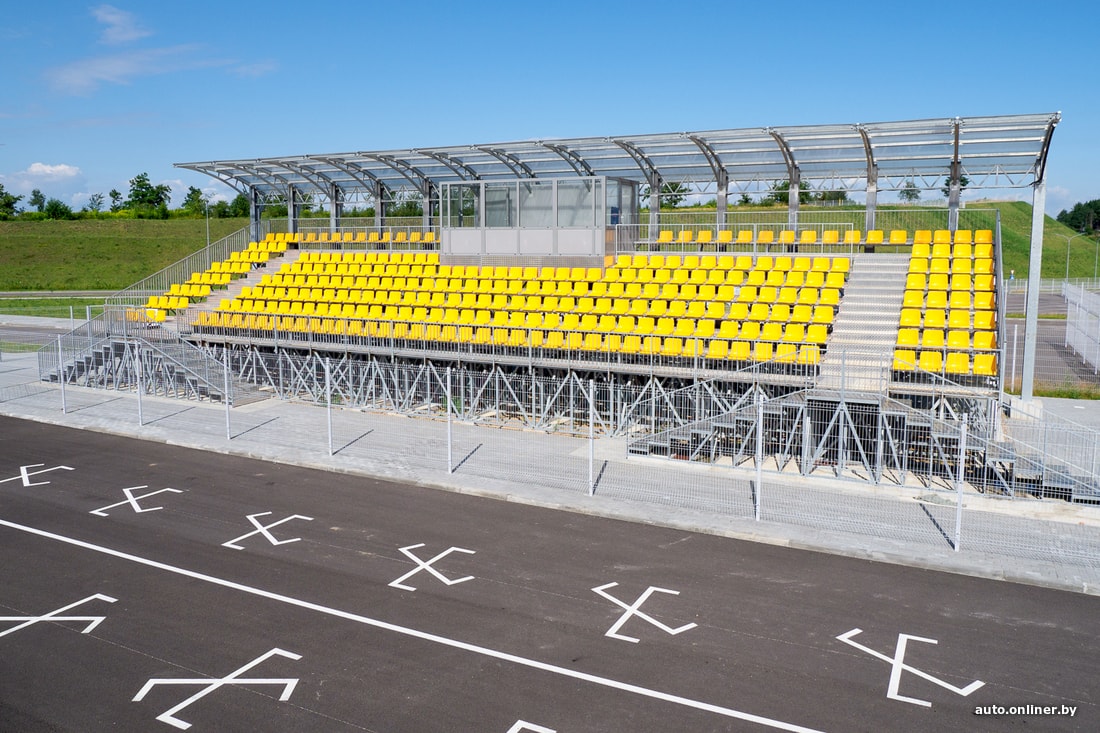 Трибуна на 350 человек 
Емкость трассы – 2000 человек
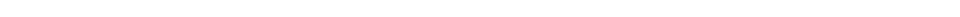 Республиканский спортивно-технический центр
ТРАССА МОТОКРОССА
Количество участников 
более 200 человек
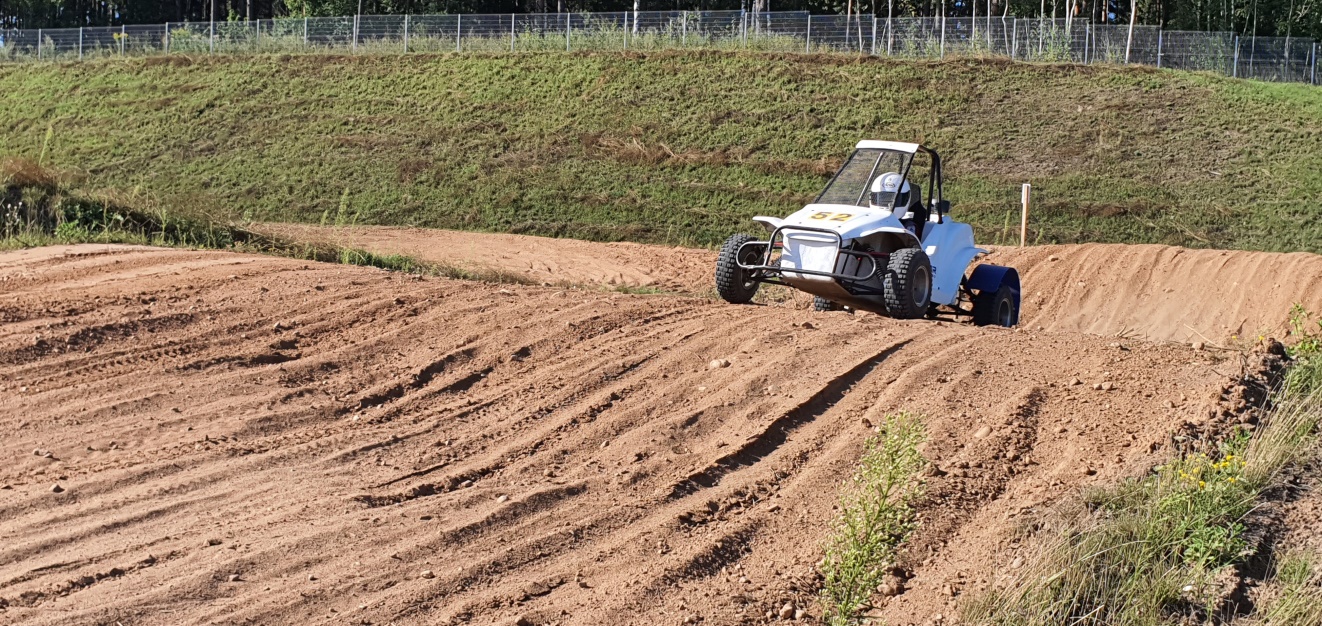 Трибуна на 350 человек 
Емкость трассы – 2000 человек
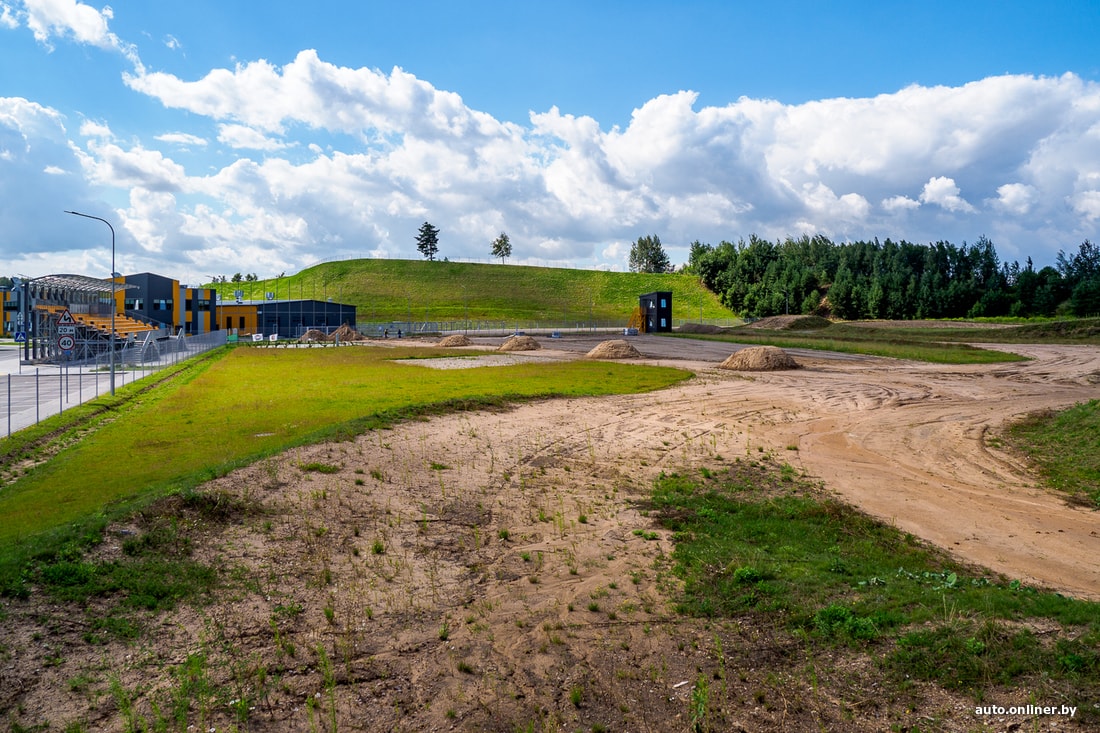 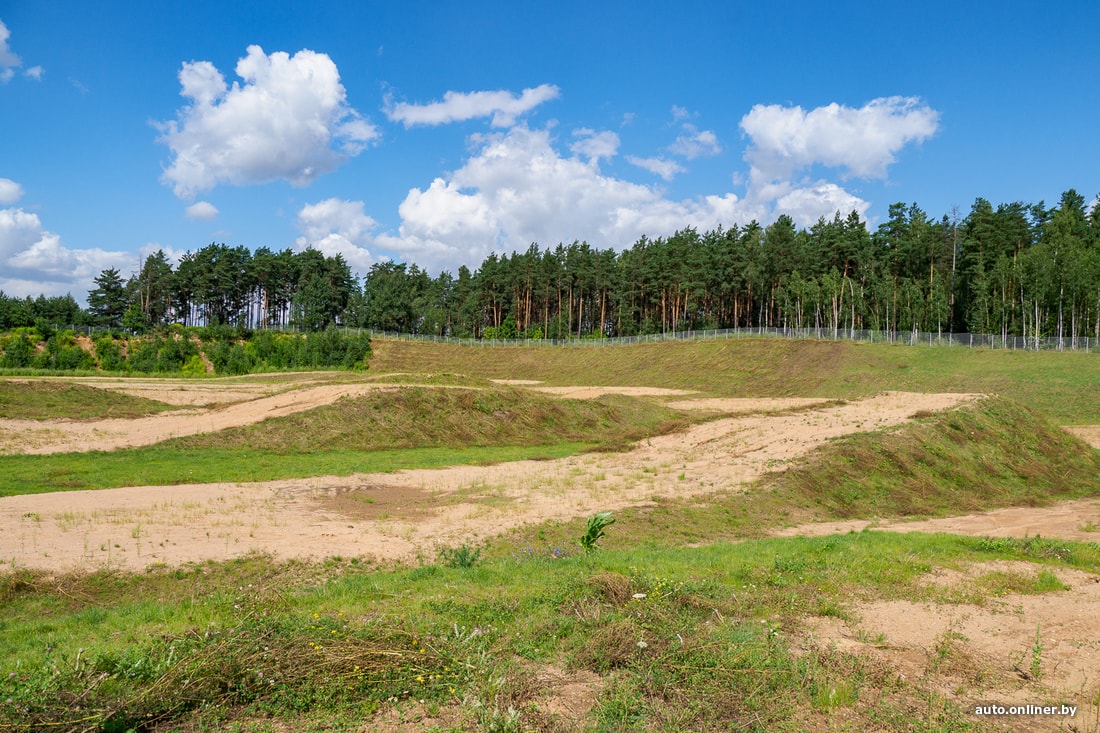 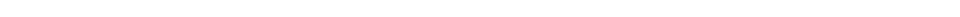 Республиканский спортивно-технический центр
ПОЛЕ МОТОБОЛА И ТРЕКОВАЯ ДОРОЖКА
Количество участников– более 200 человек
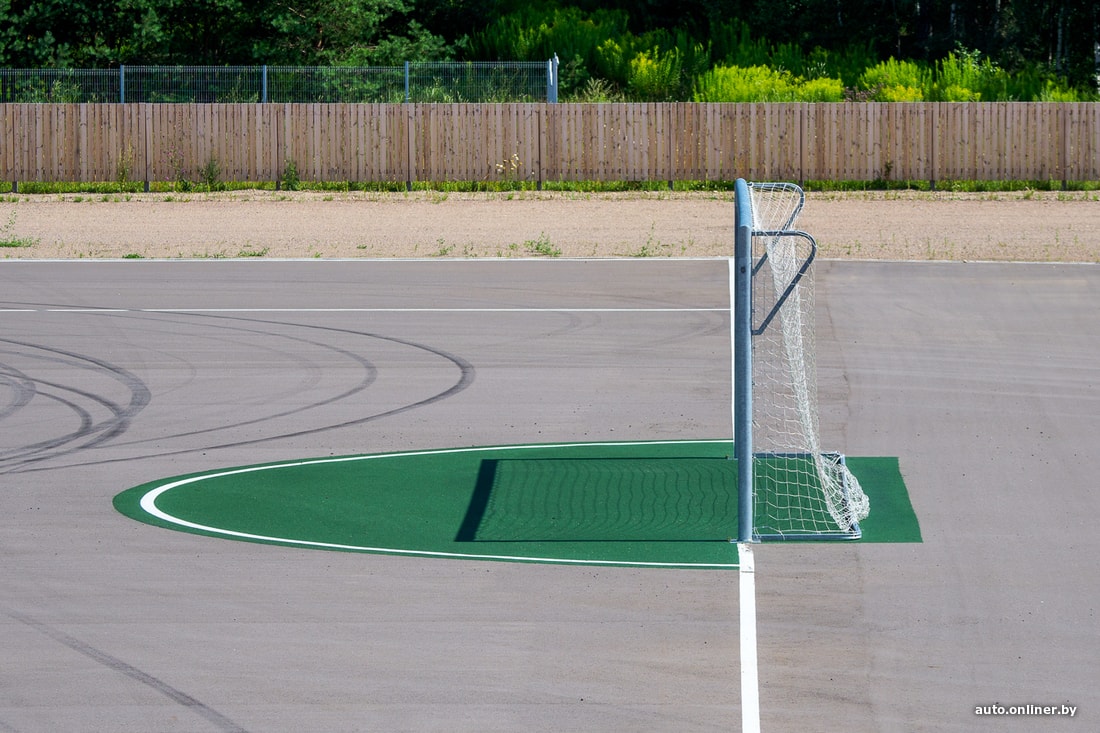 Количество зрителей – более 1500 человек
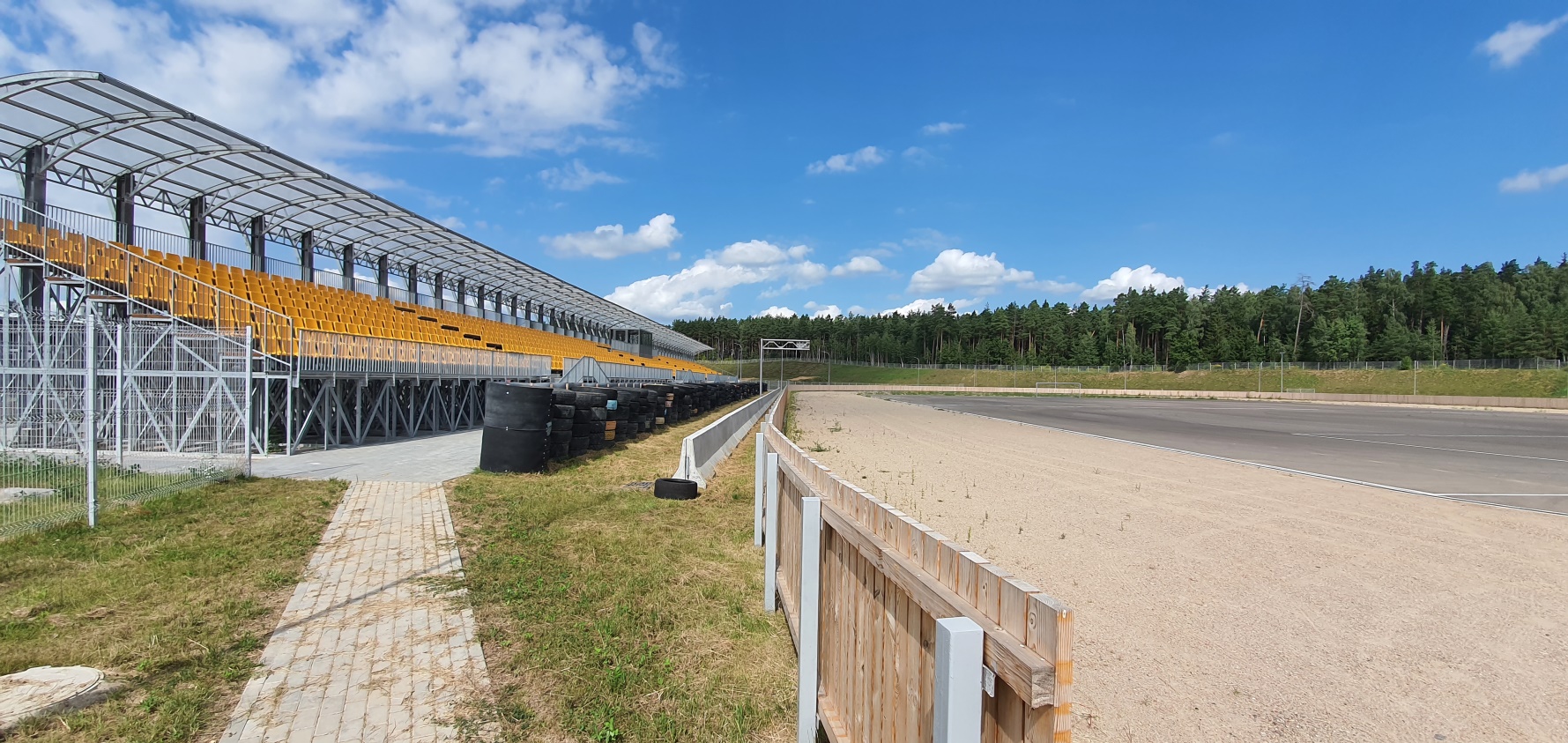 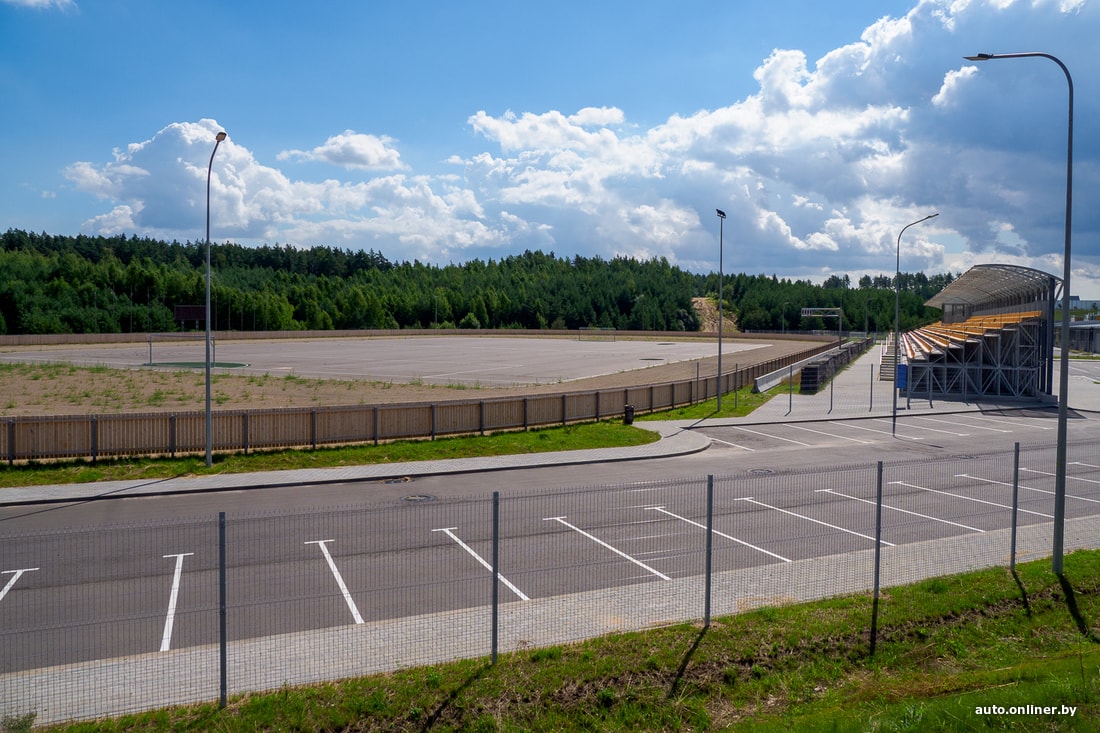 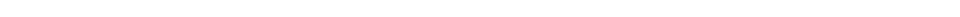 Республиканский спортивно-технический центр
ПРОВЕДЕНИЕ ТРЕК-ДНЕЙ, ТАЙМ-АТТАК, 
АКАДЕМИЯ АВТОСПОРТА
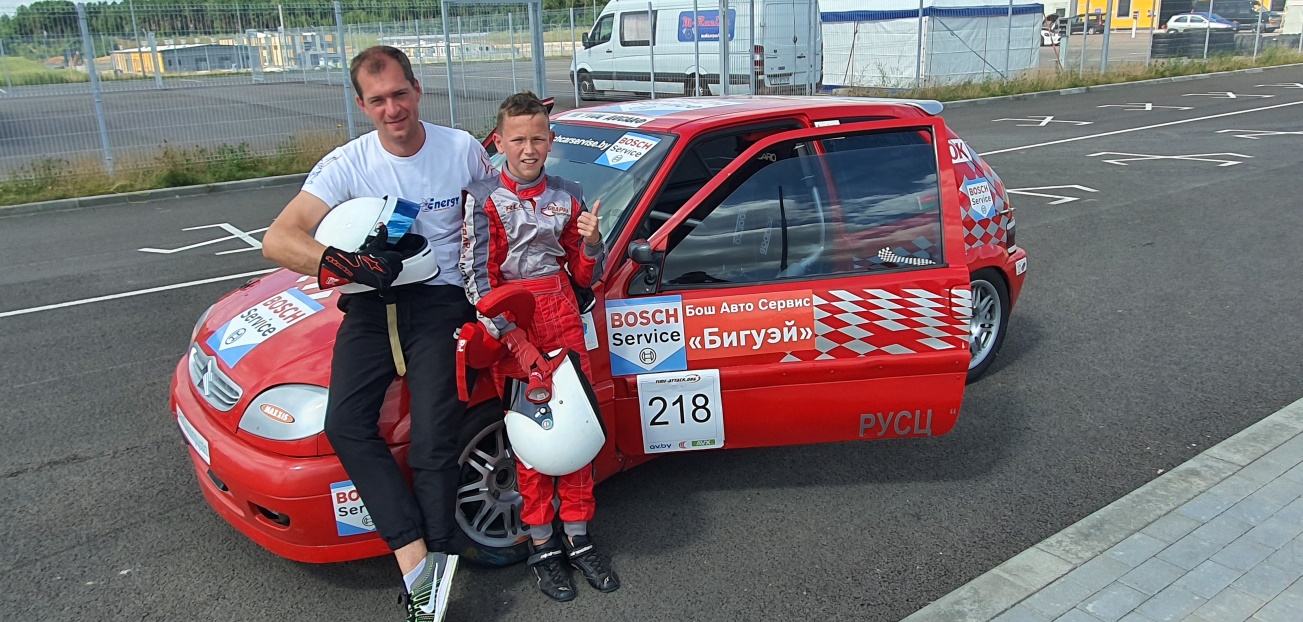 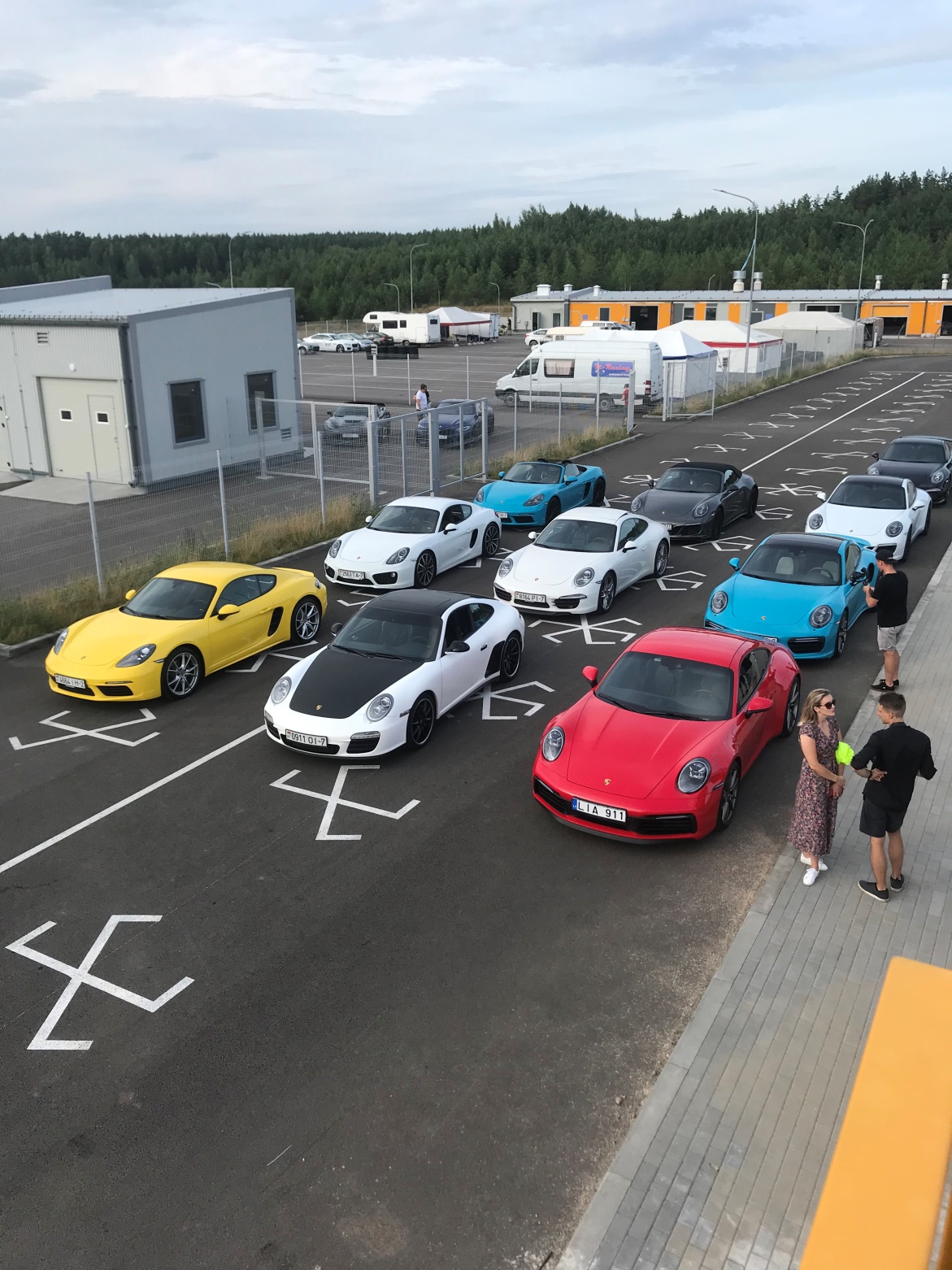 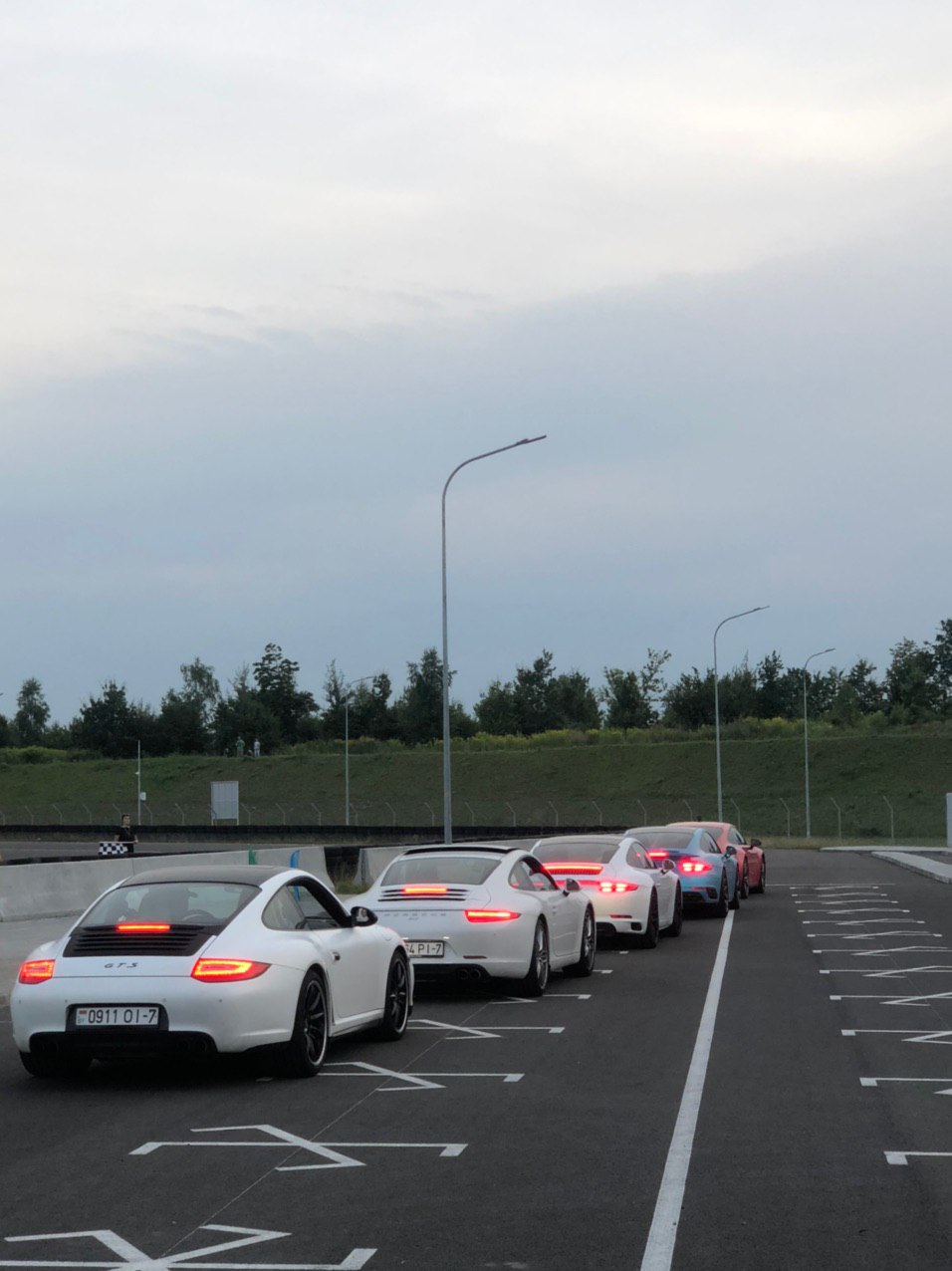 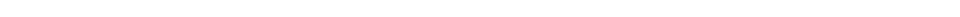 Республиканский спортивно-технический центр
УСЛУГИ
Индивидуальное занятие по мотокроссу с арендой мотоцикла на гоночной трассе:
Время занятия – 40 мин.
Время нахождения на гоночной трассе – 20 мин.
Стоимость – 150 руб. 00 коп.
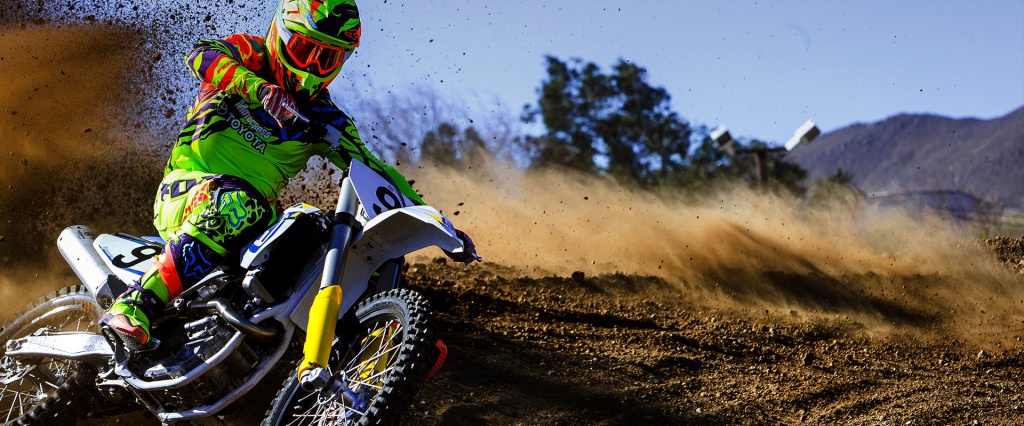 Республиканский спортивно-технический центр
ПРОКАТ КАРТОВ
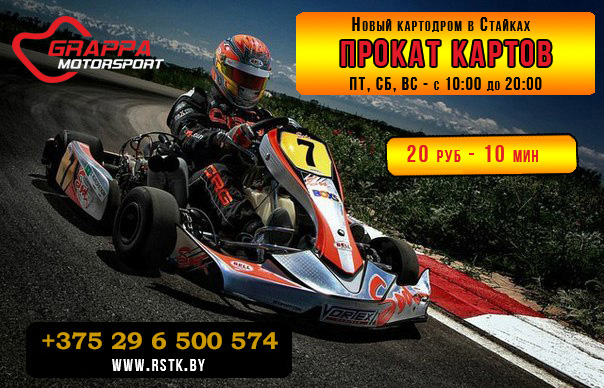 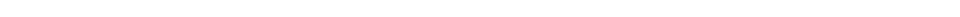 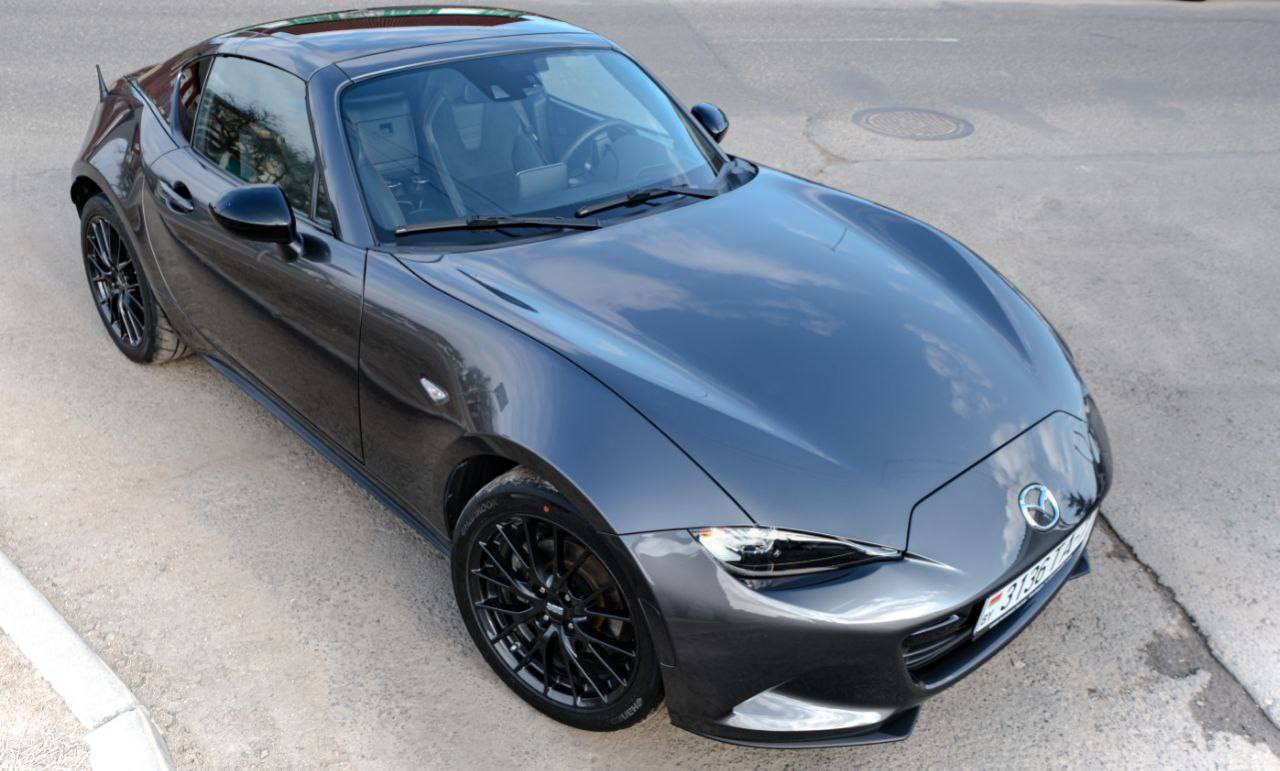 Mazda MX5 ND
Стоимость – 1200 руб. 00 коп.
Индивидуальные занятия по скоростному маневрированию на автомобилях 
«TIME-ATTACK» c арендой гоночного автомобиля
Время занятия – 2 часа
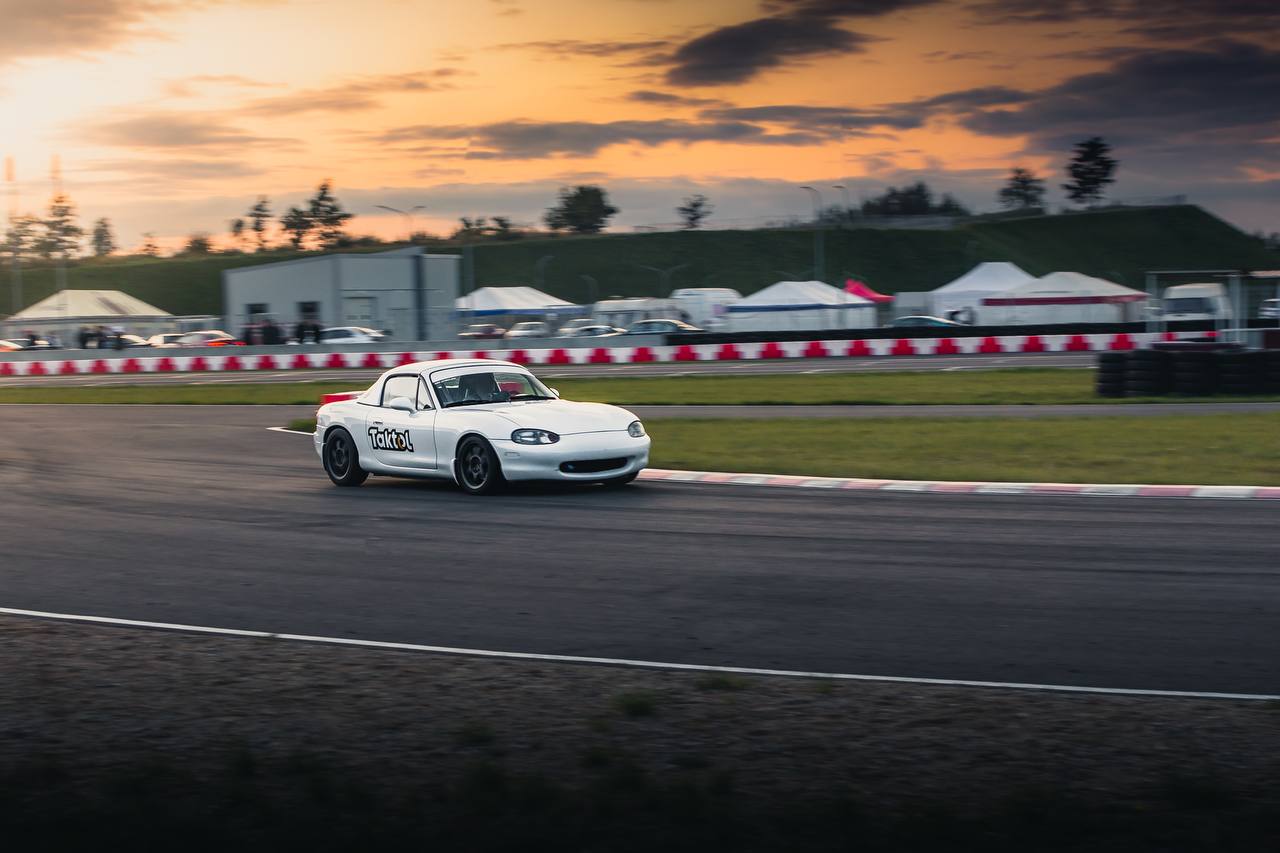 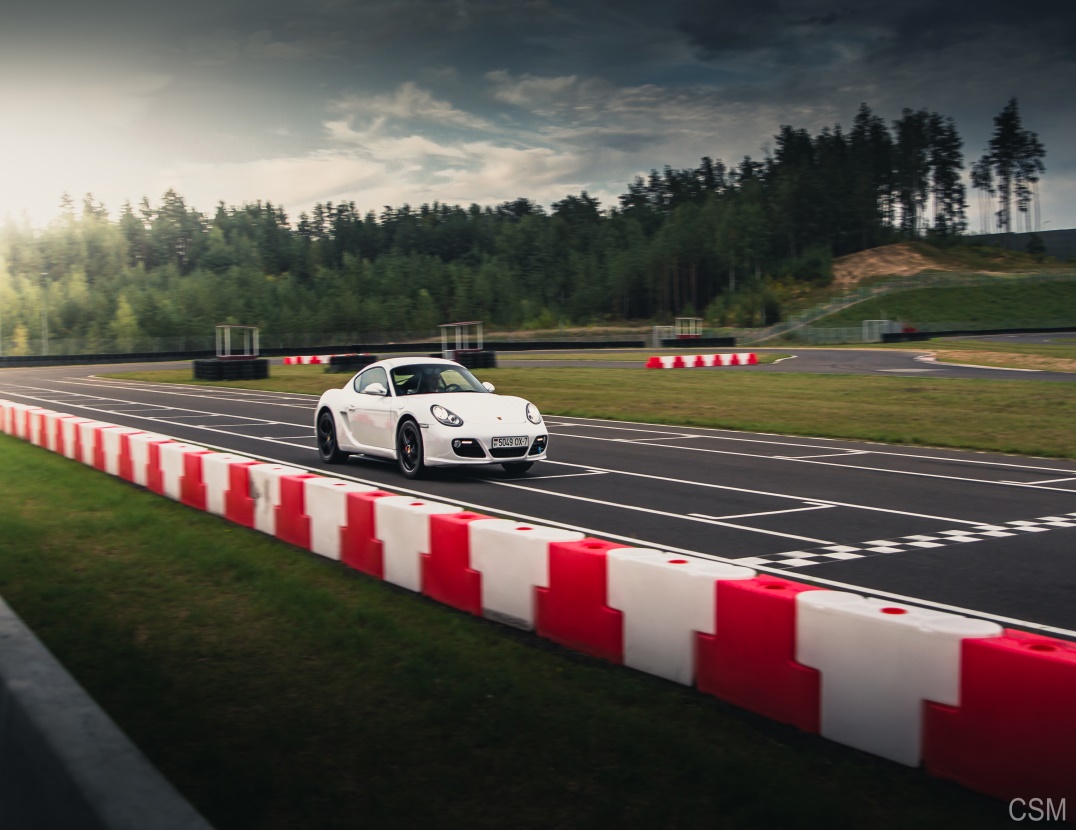 Mazda MX5 NB
Стоимость – 800 руб. 00 коп.
Porsce Cayman S
Стоимость – 1400 руб. 00 коп
Индивидуальное занятие по шоссейно-кольцевым автомобильным гонкам с арендой автомобиля на гоночной трассе:
Время занятия – 2 часа
Стоимость – 1 100 руб. 00 коп.
Возможна организация парных заездов
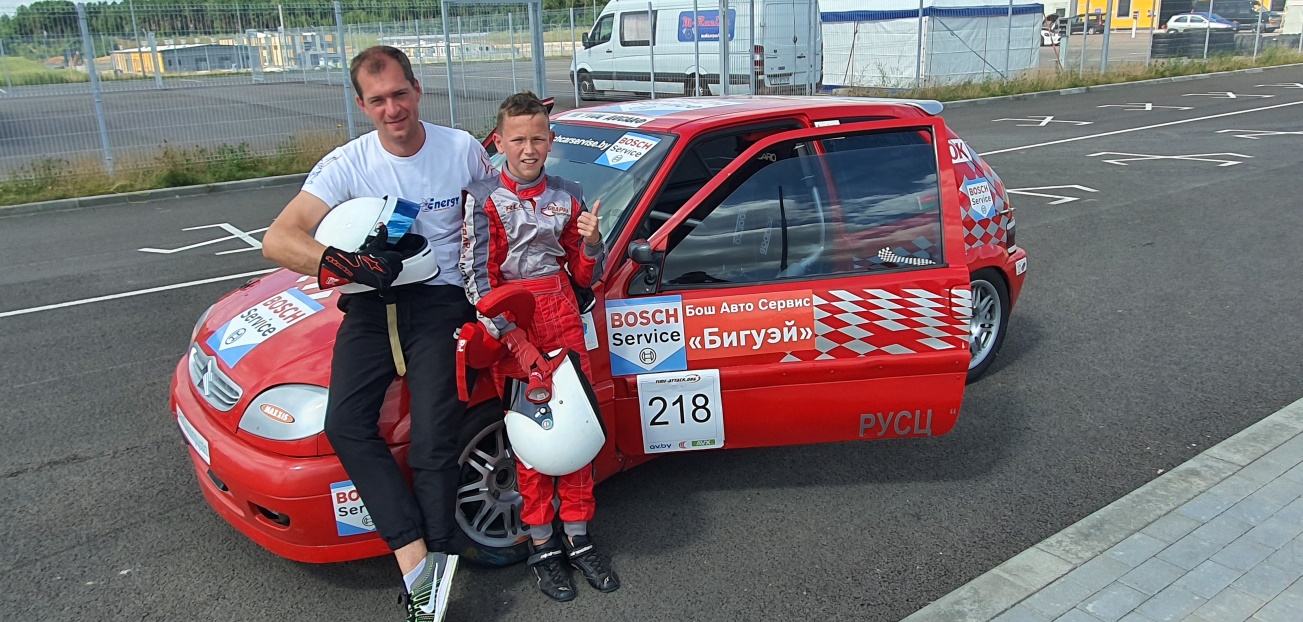 Индивидуальные тренировки по картингу с арендой карта и гоночной трассы
Время тренировки – 1 час
Стоимость – 500 руб. 00 коп.
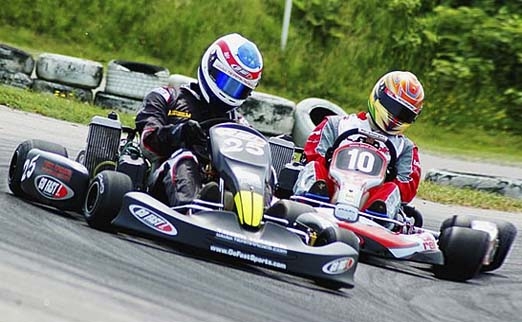 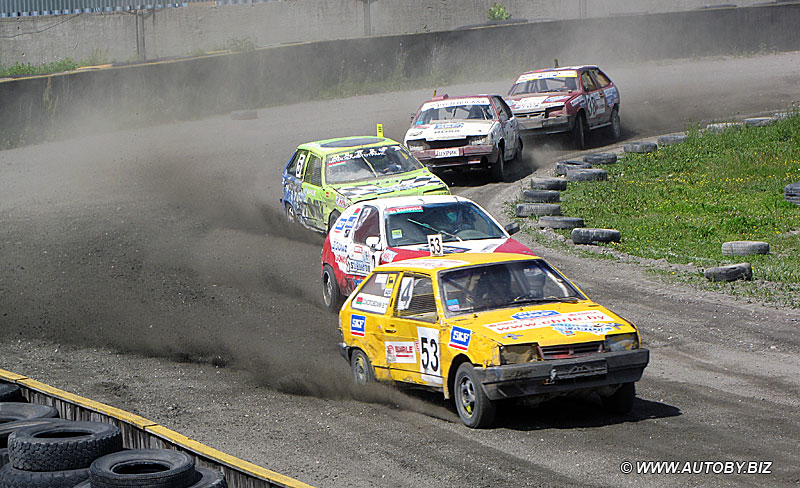 Индивидуальные занятия по трековым автомобильным гонкам  с арендой автомобиля и трека
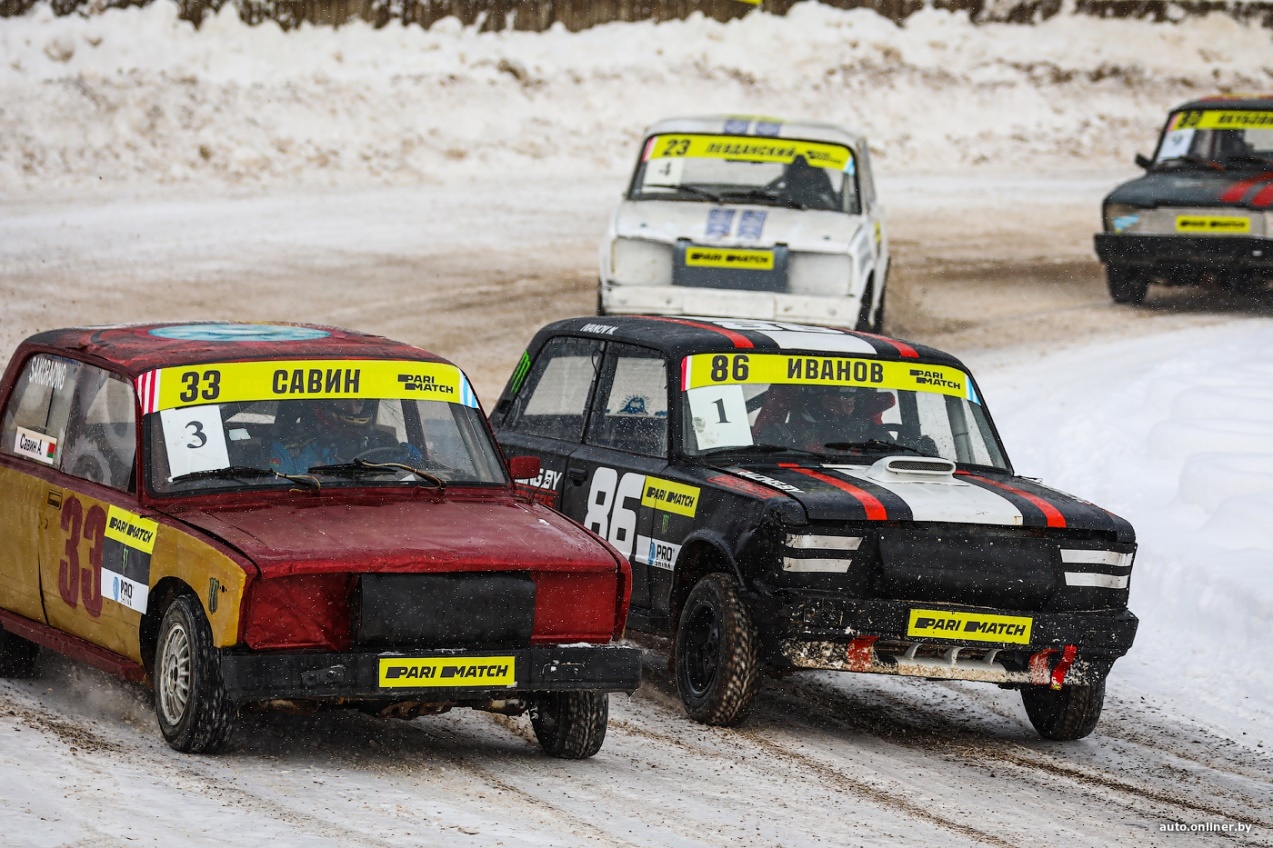 Время тренировки – 1 час

Стоимость – 300 руб. 00 коп.
Индивидуальные занятия по мотоболу с арендой мотоцикла и мотобольного поля. Возможны групповые занятия
Время – 1 час 
Стоимость – 200 руб. 00 коп.
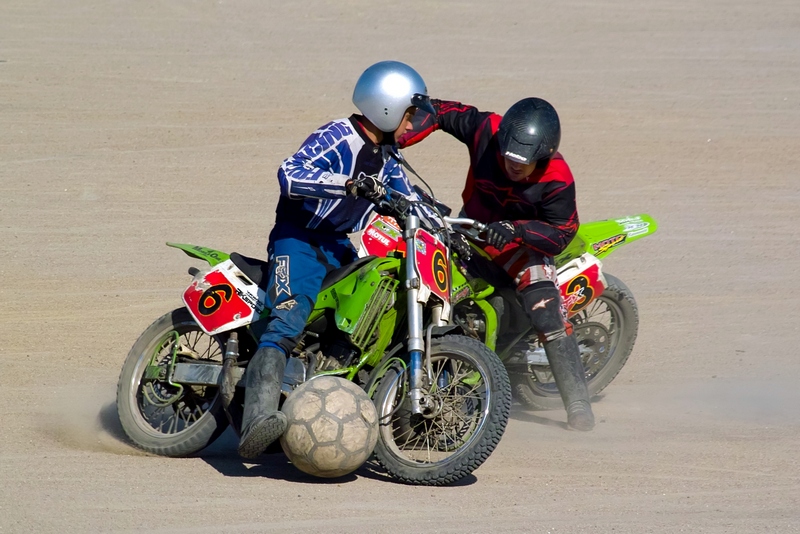 Индивидуальные занятия по дрифтингу с арендой машины и гоночной трассы.
Время – 1 час 
Стоимость – 650 руб. 00 коп.
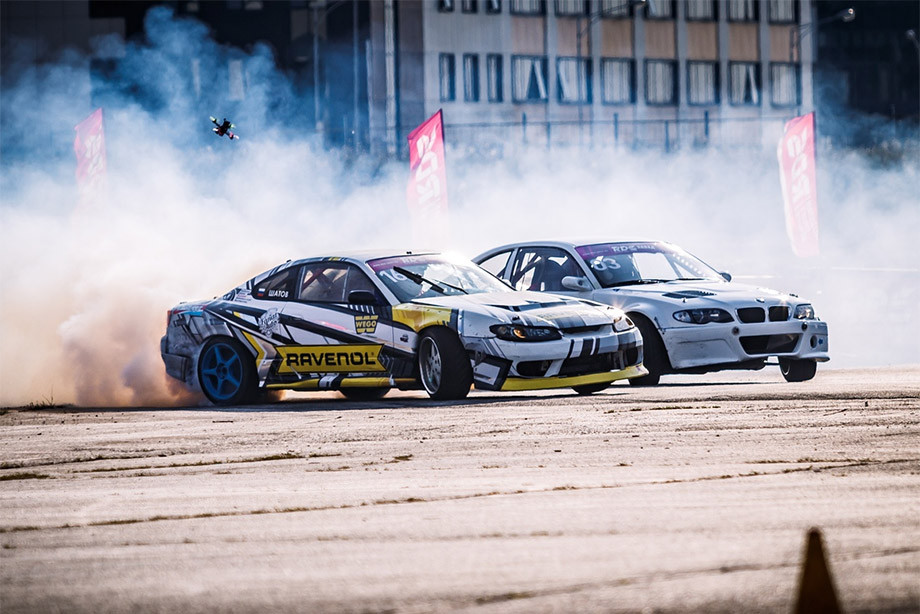 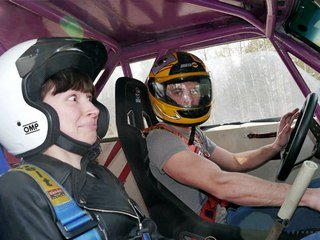 Дрифт-такси
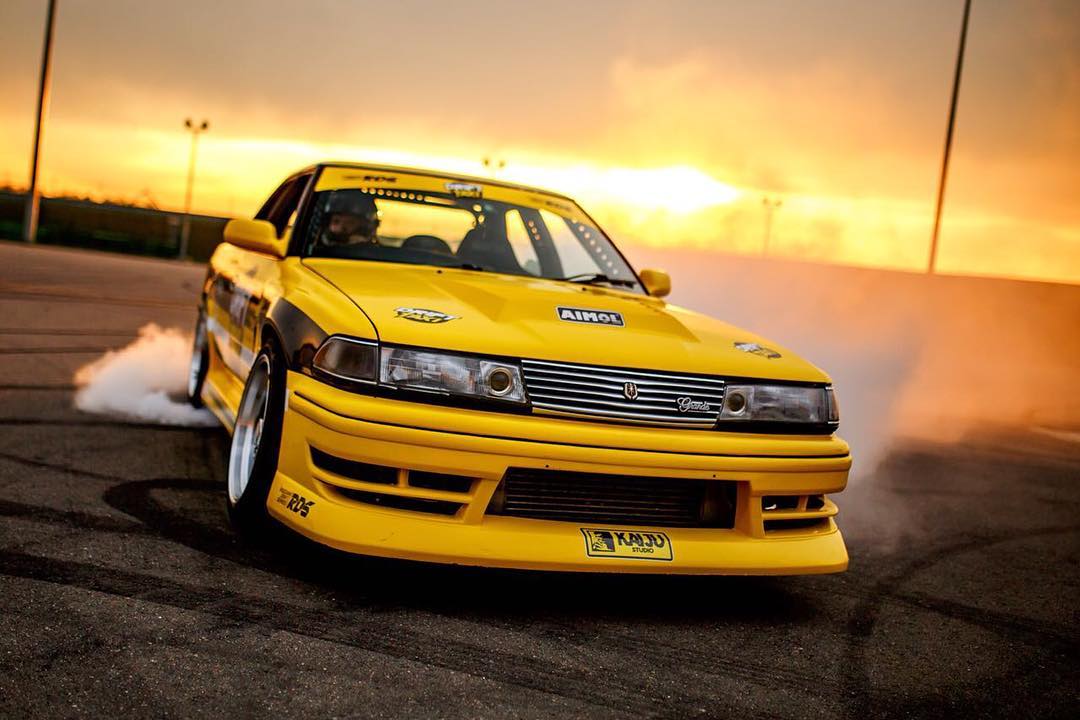 Стоимость – 
100 руб. 00 коп. 
3 проезда
Обзорная экскурсия по спортивному комплексу

Время – 1 час
Индивидуальная – 50 руб. 00 коп.
Групповая от 5 чел. – 10 руб. 00 коп.
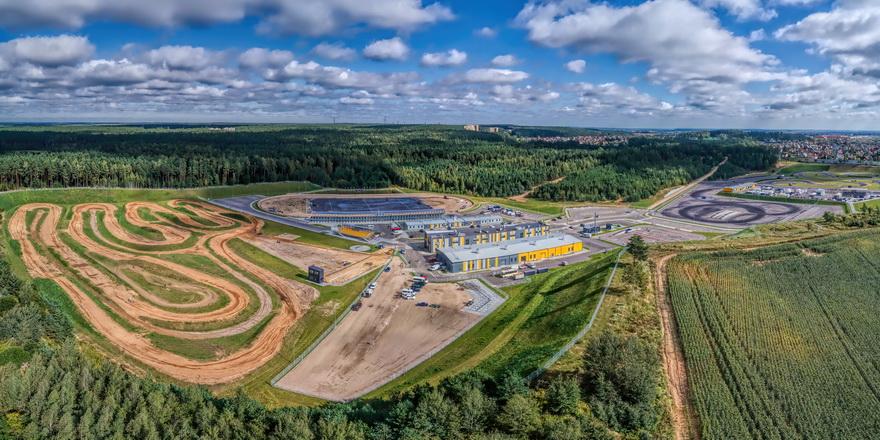